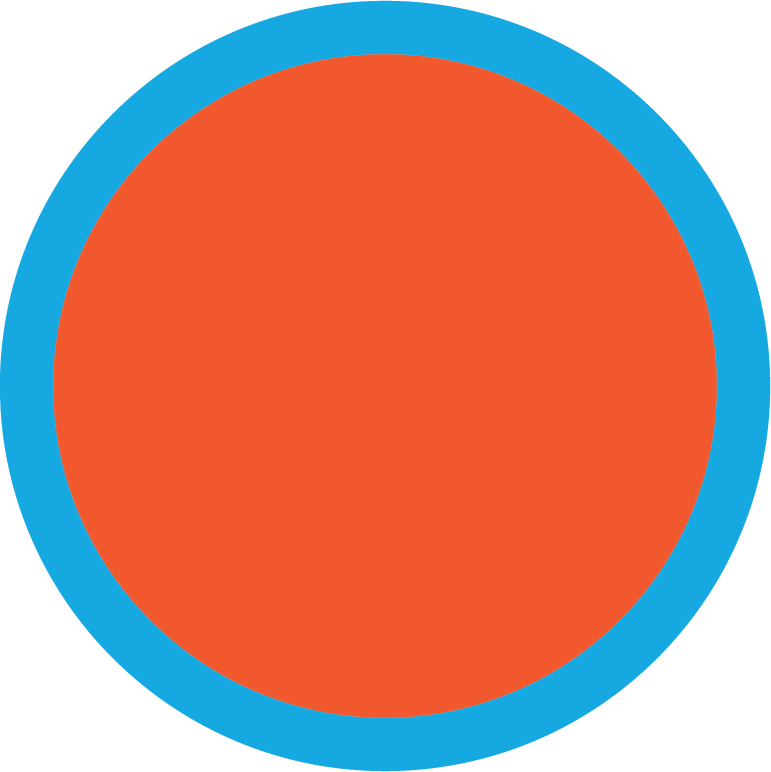 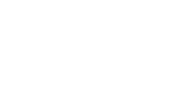 19
The animal world
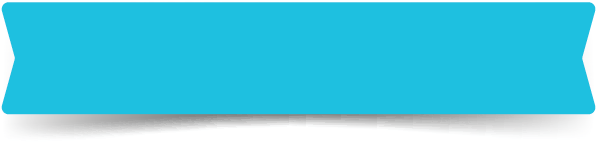 LESSON 2 - PERIOD 3
giraffes
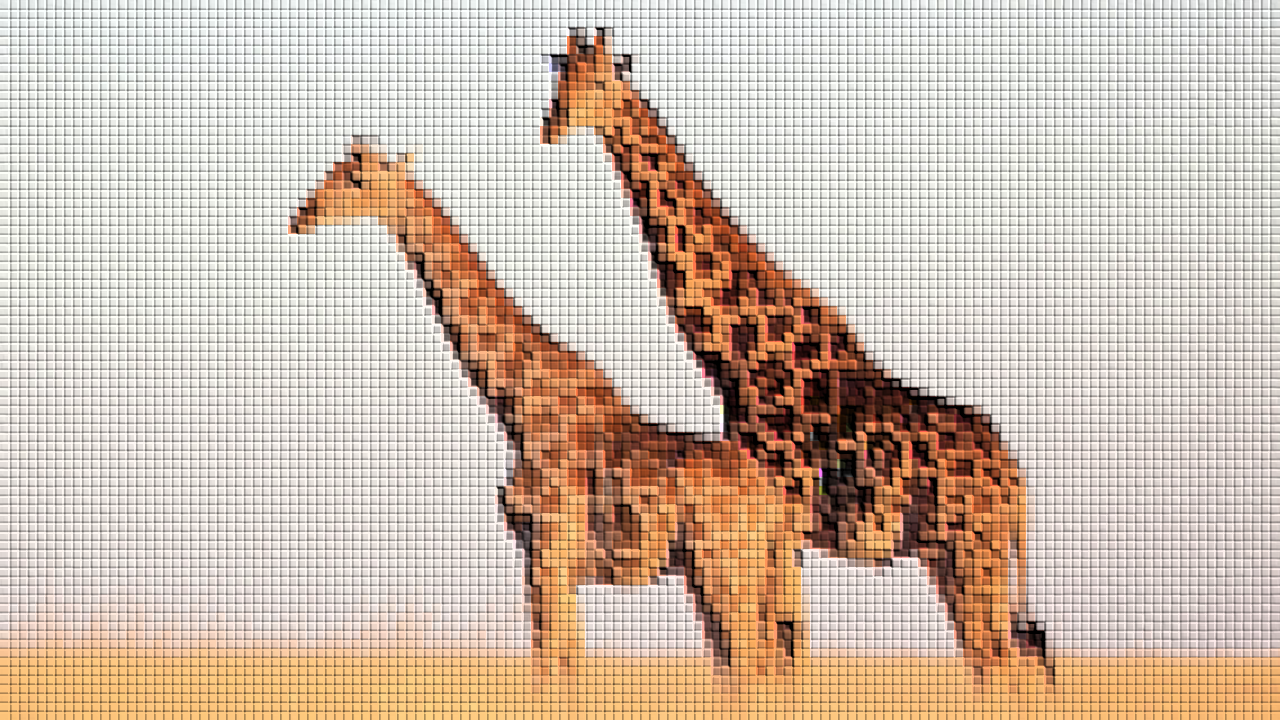 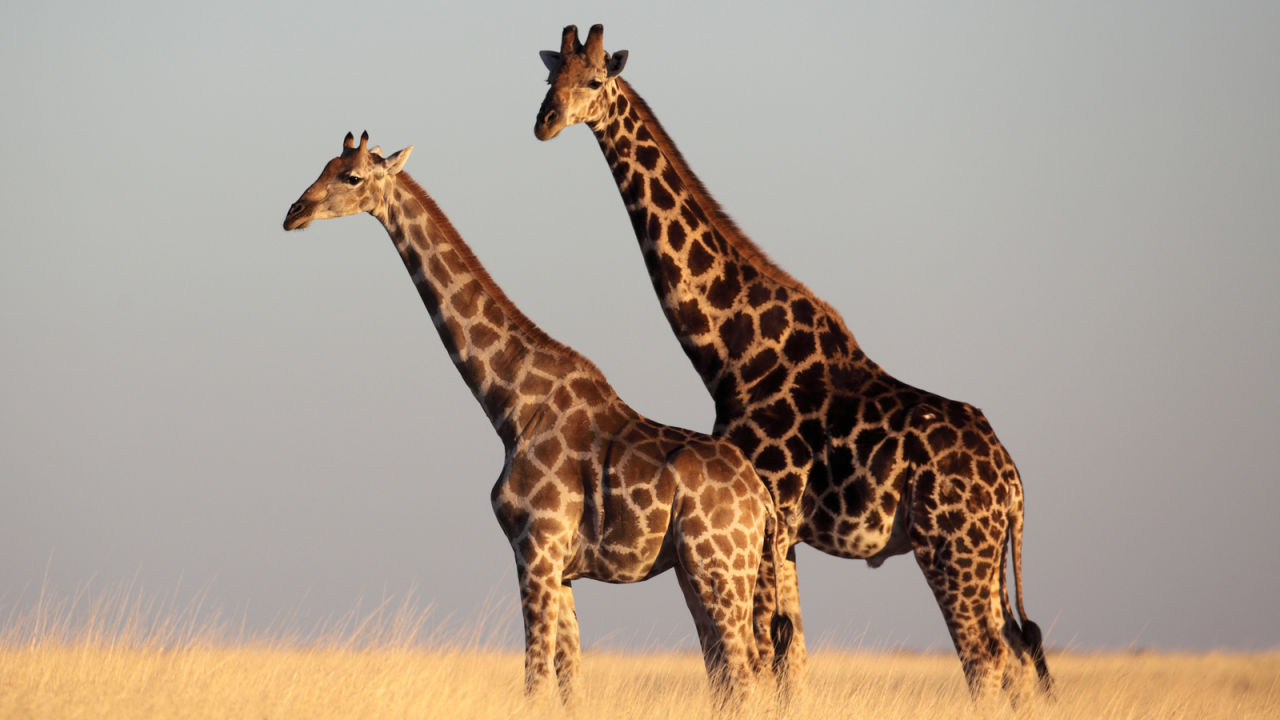 hippos
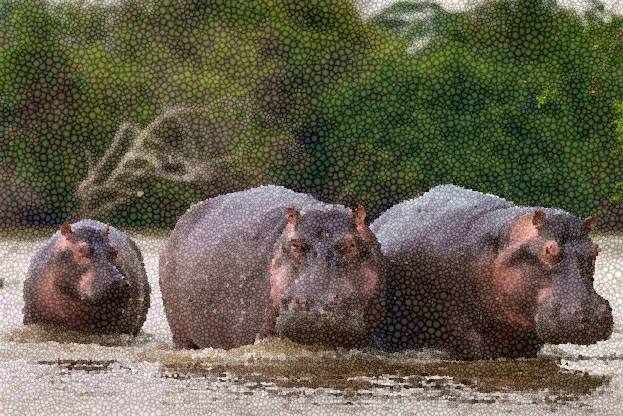 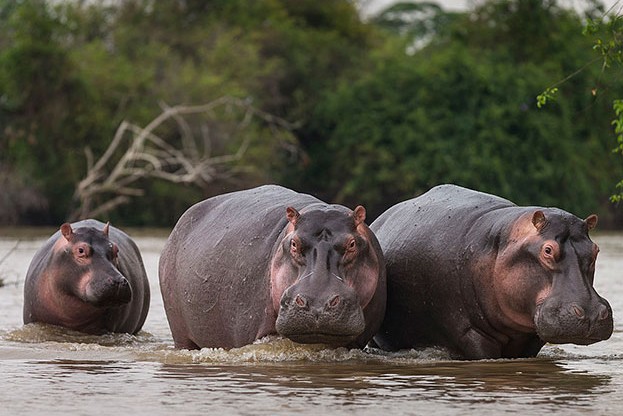 lions
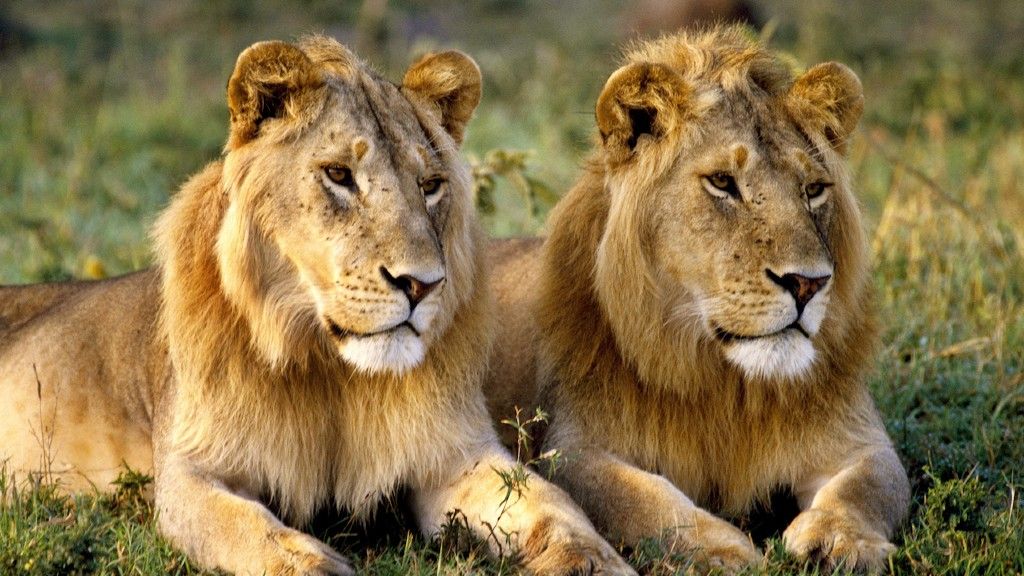 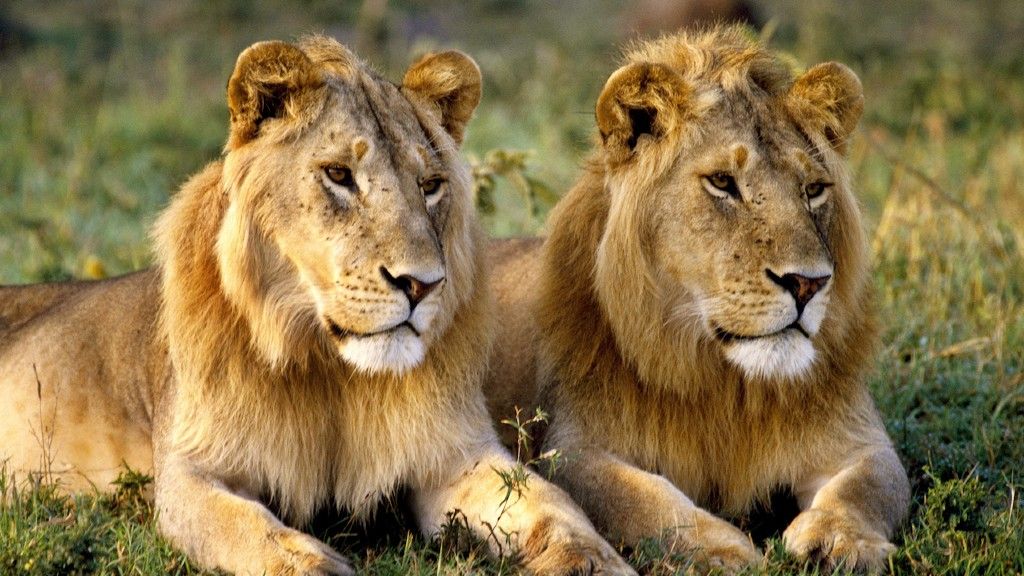 crocodiles
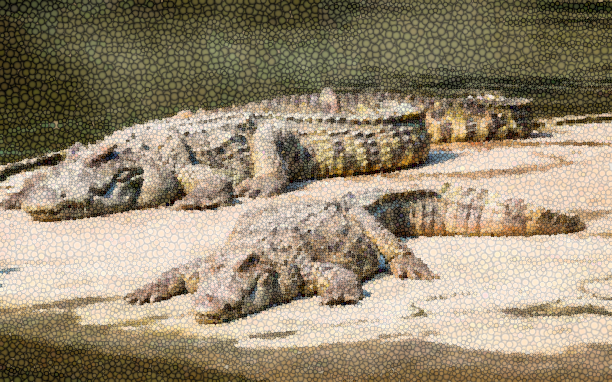 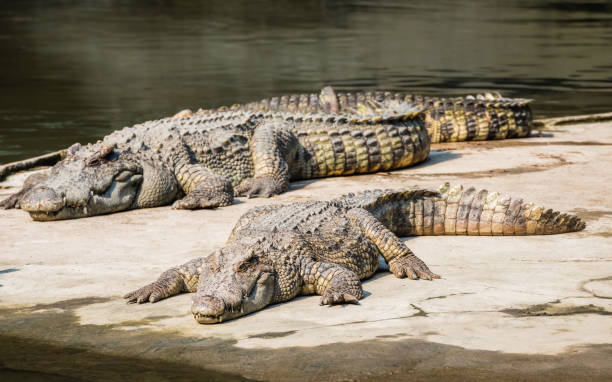 peacocks
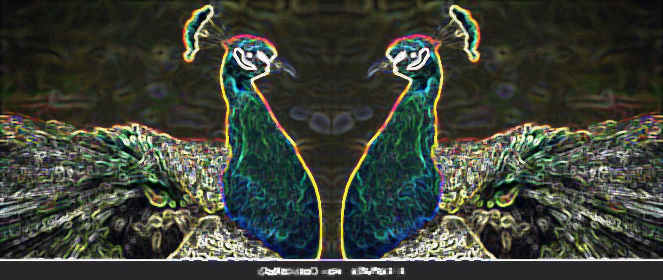 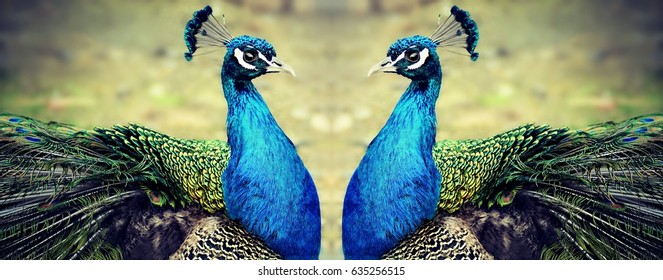 Look, listen and repeat.
2
Look, listen and repeat.
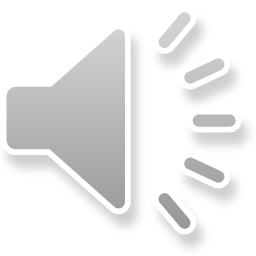 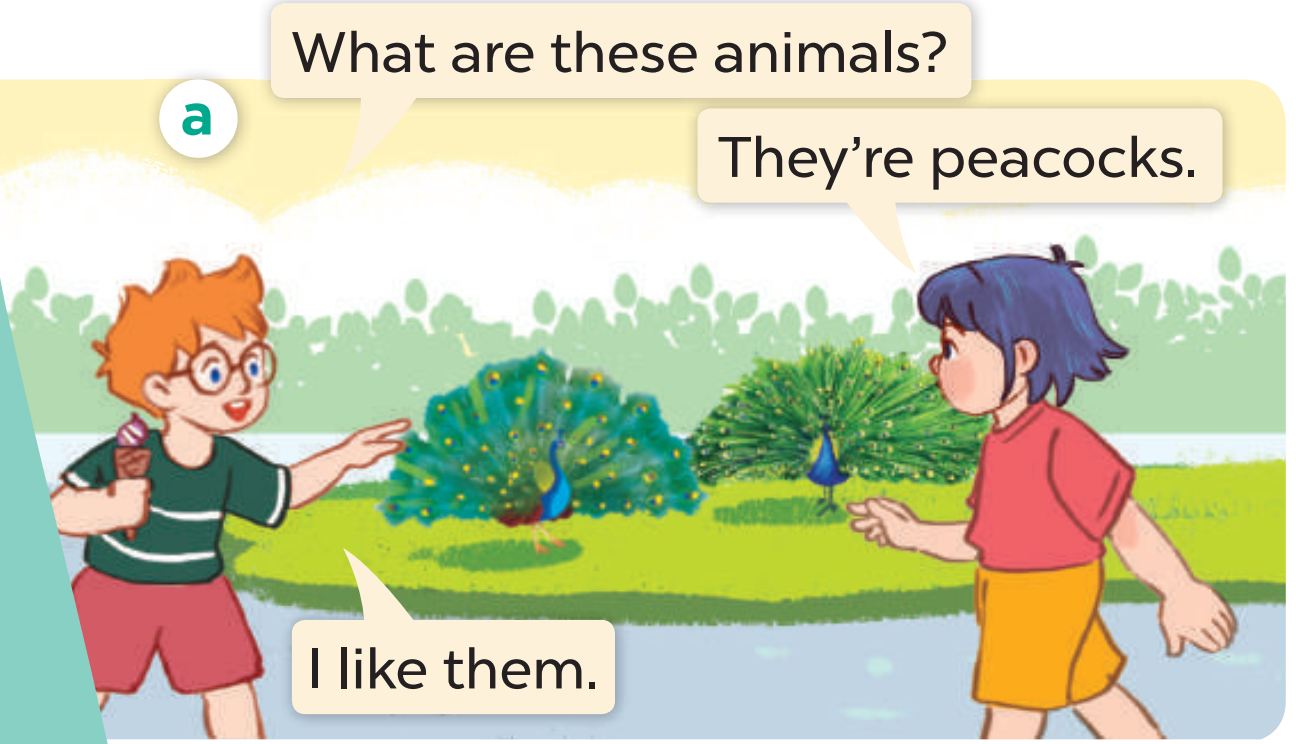 Look, listen and repeat.
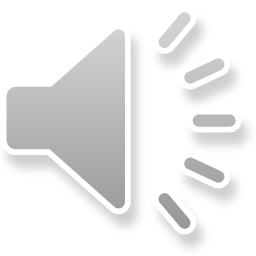 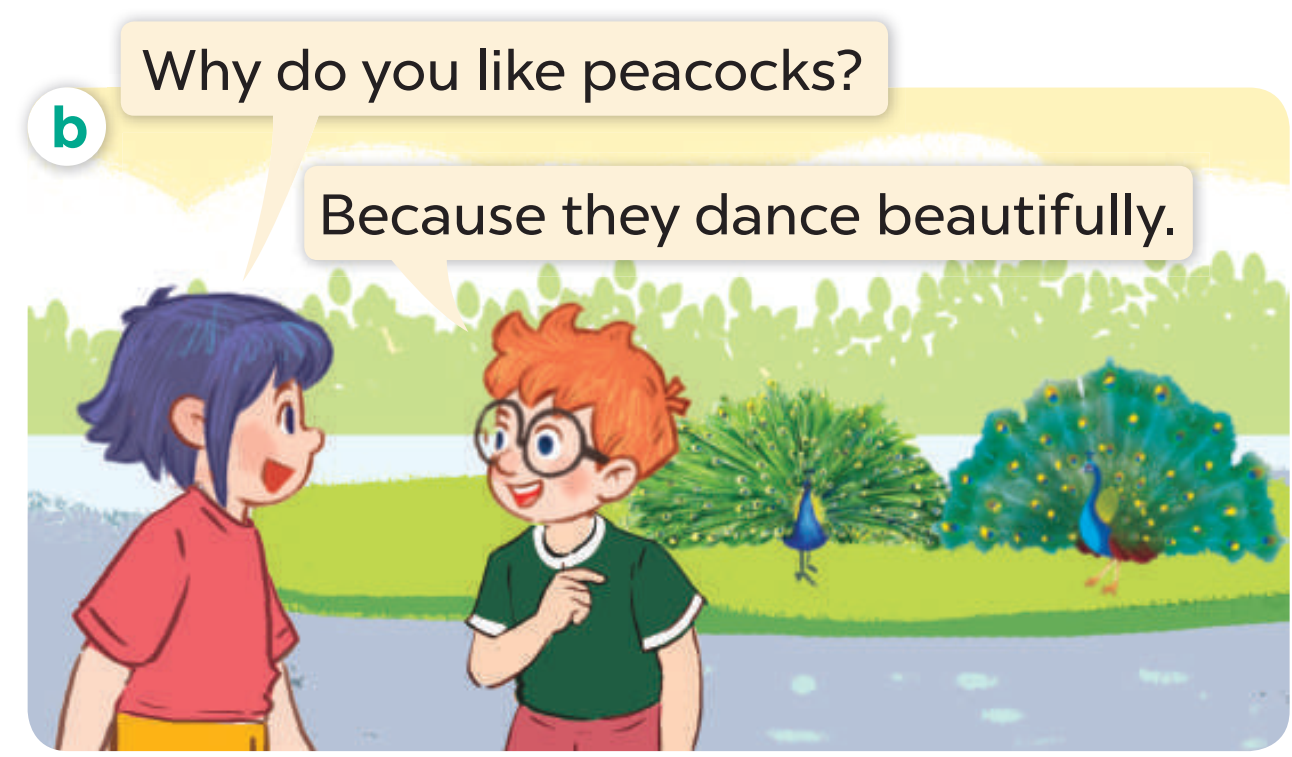 Look, listen and repeat.
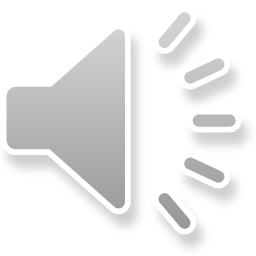 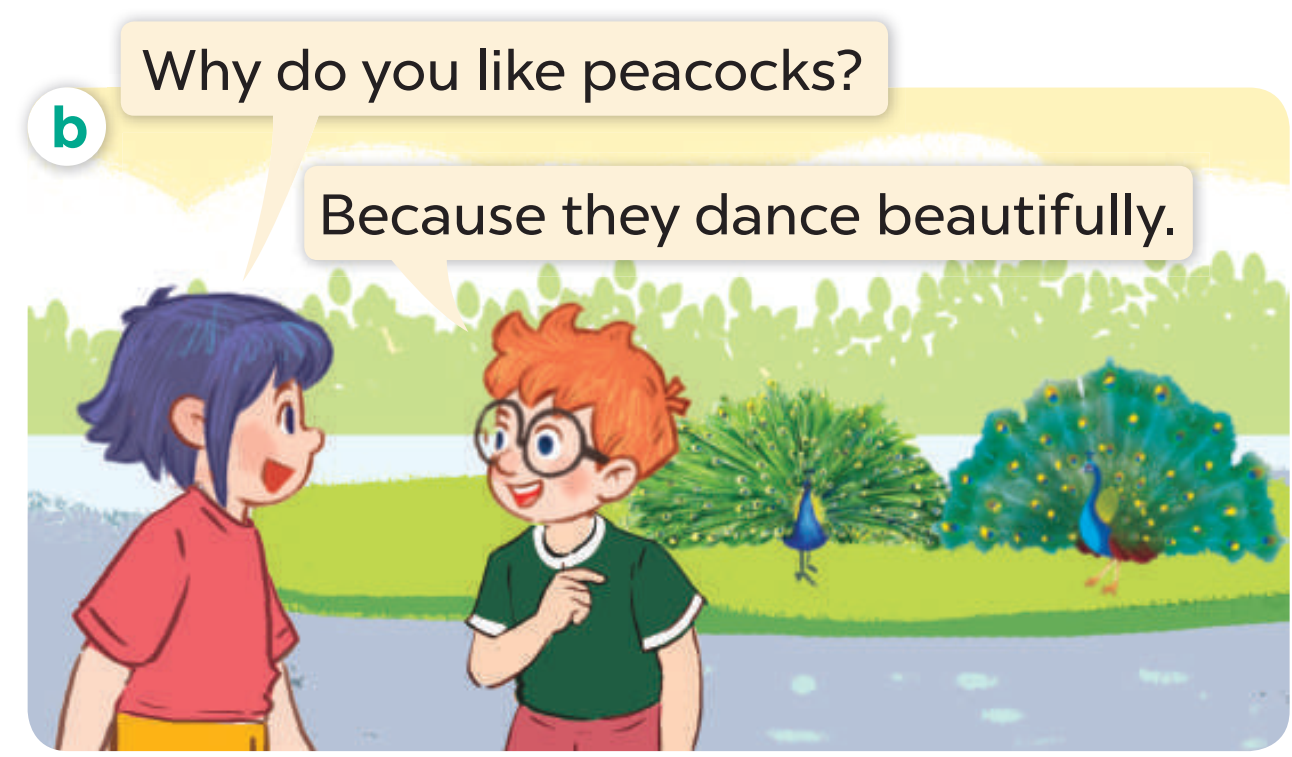 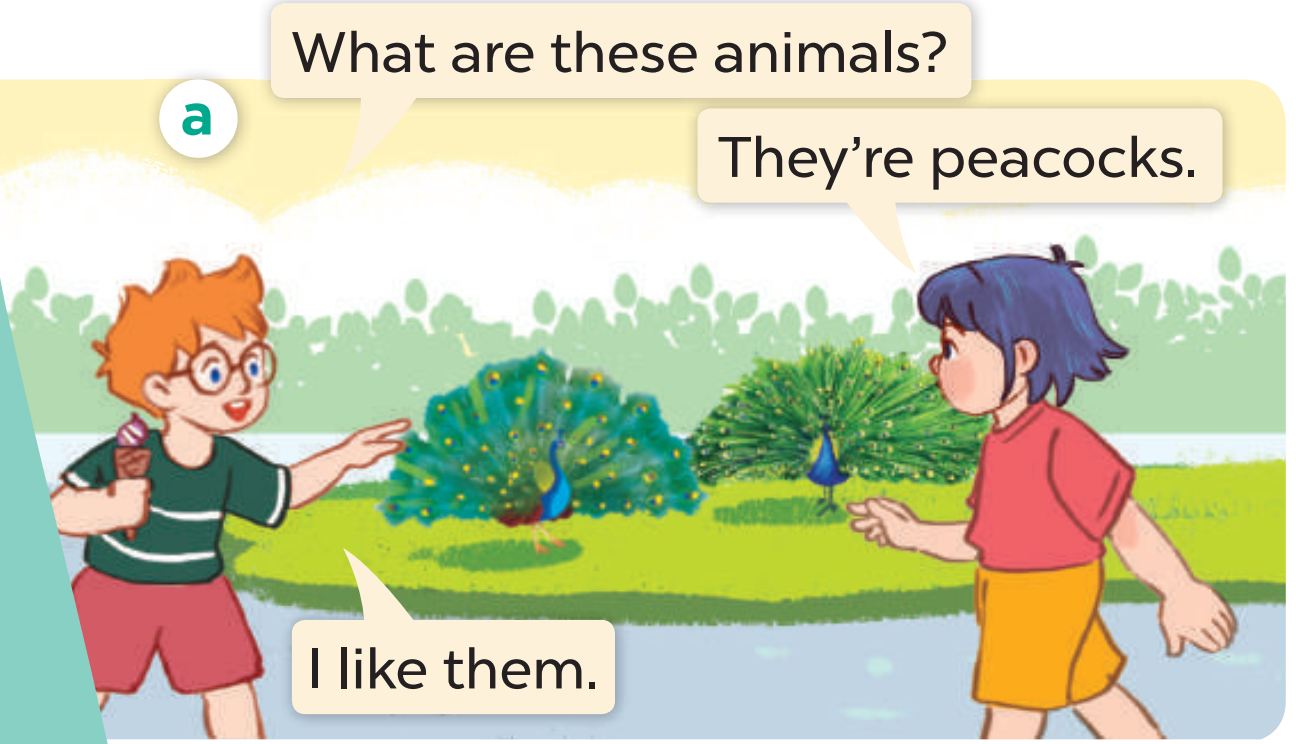 Listen, point and say.
3
dance beautifully
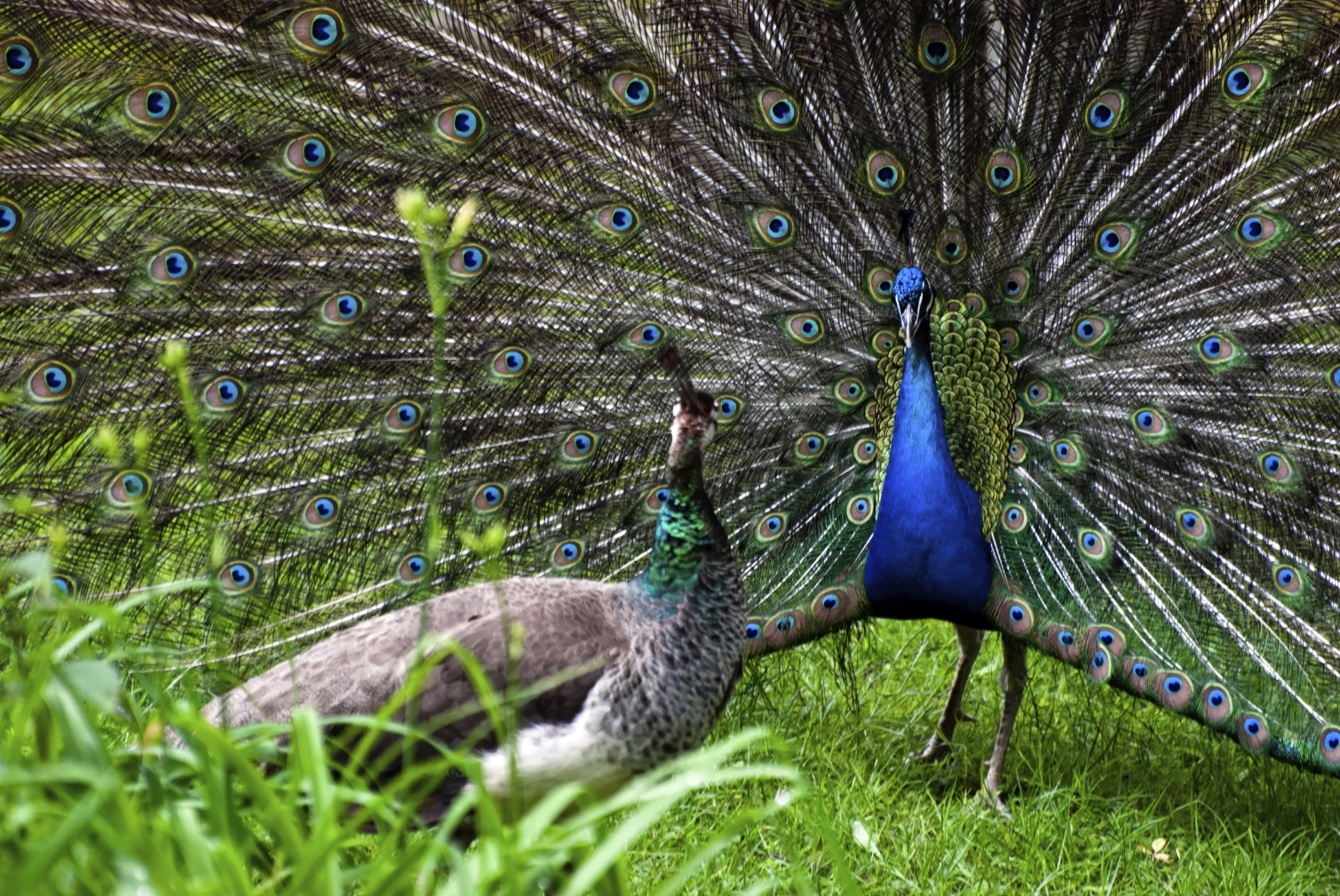 run quickly
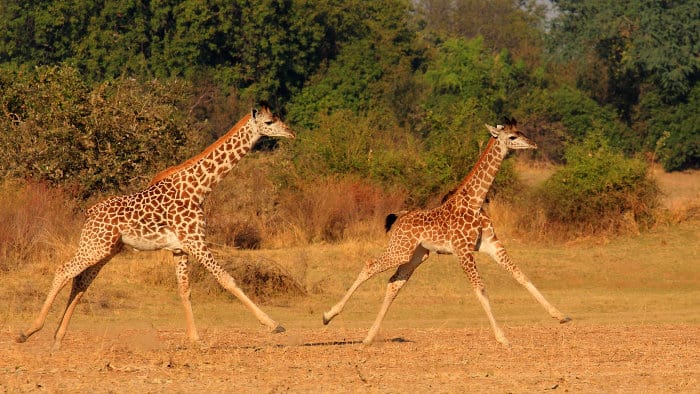 roar loudly
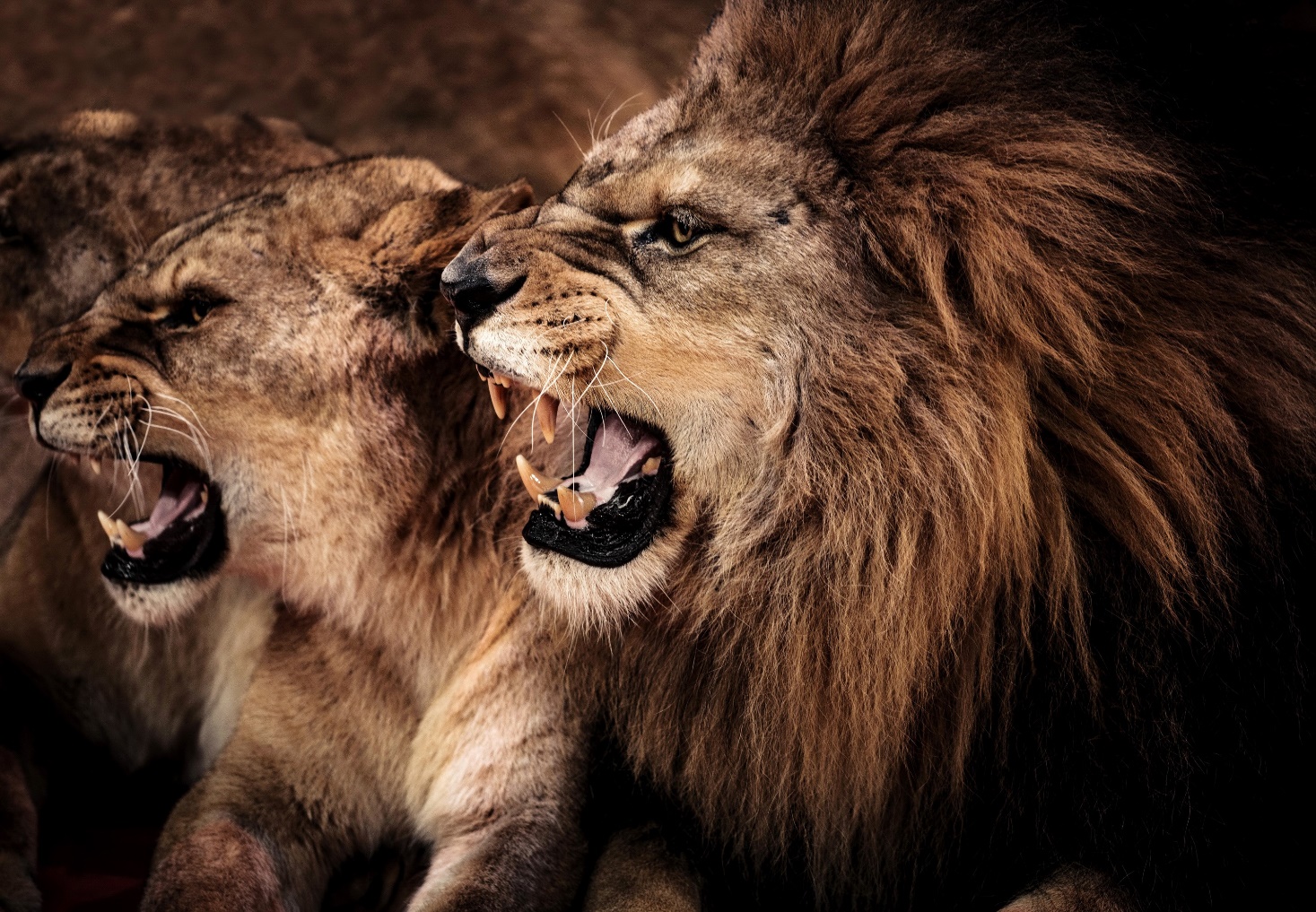 sing merrily
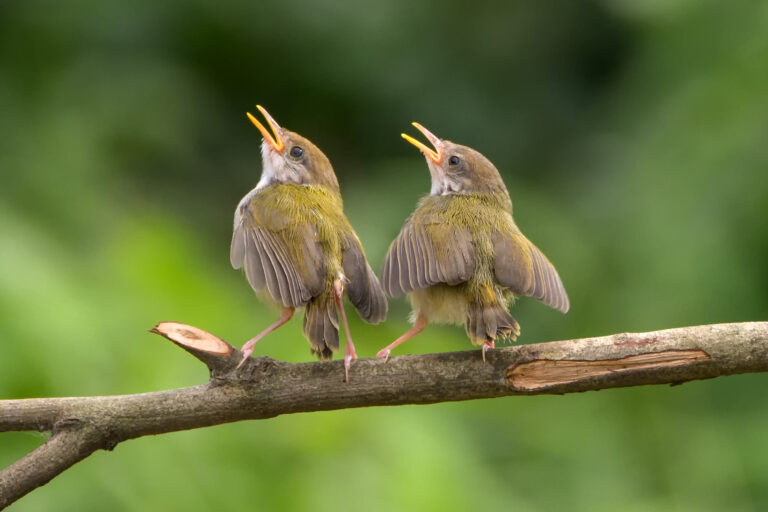 Listen, point and say.
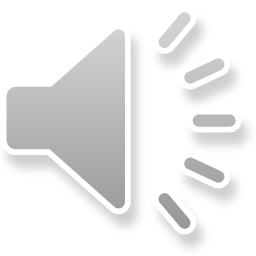 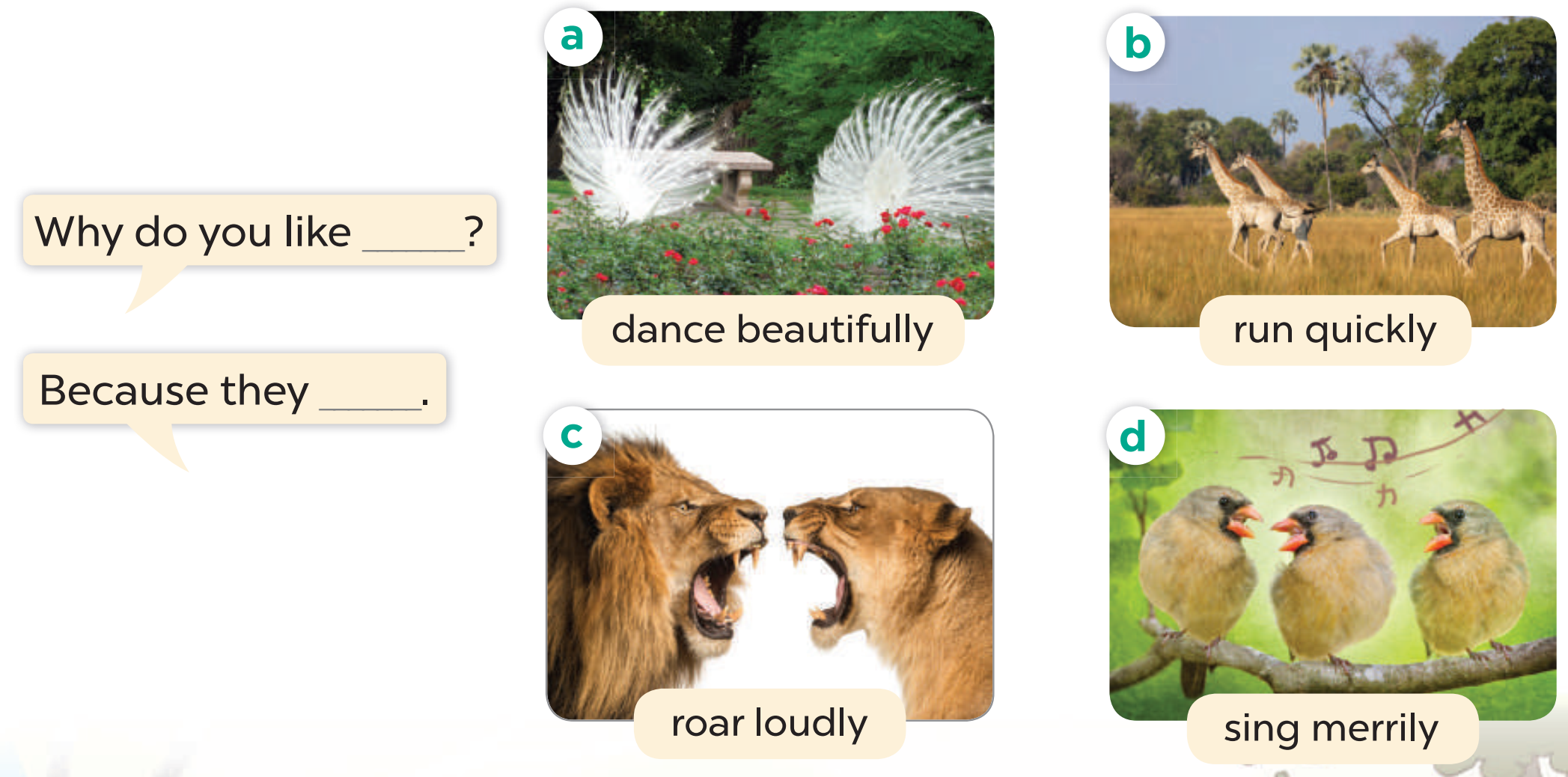 Why do you like ______?
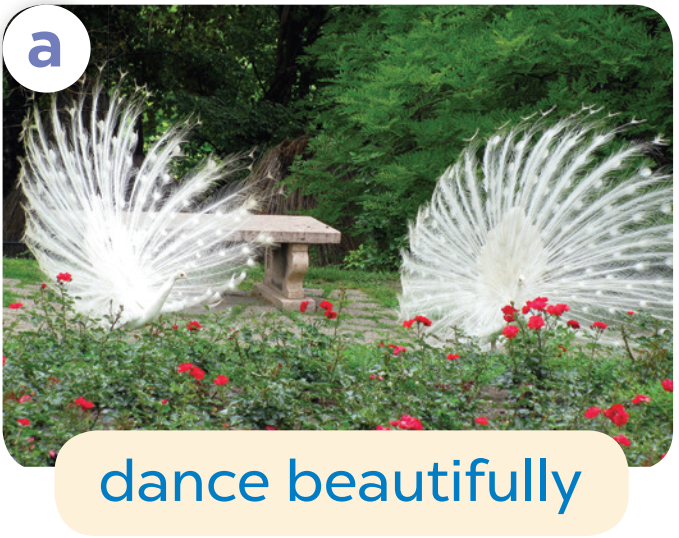 Because they________.
Why do you like ______?
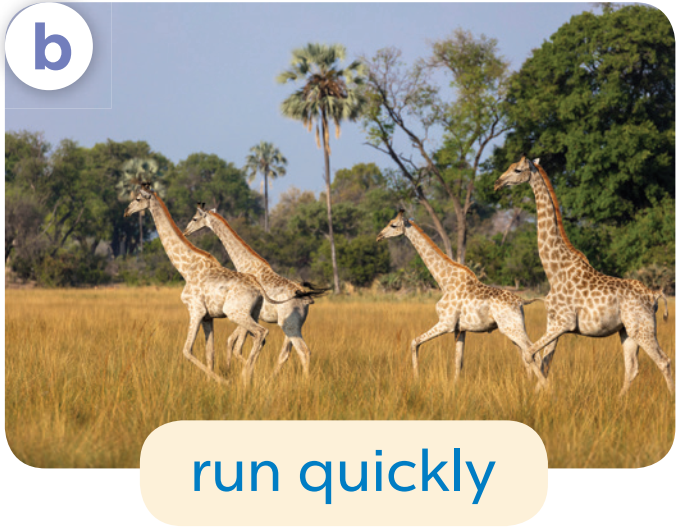 Because they________.
Why do you like ______?
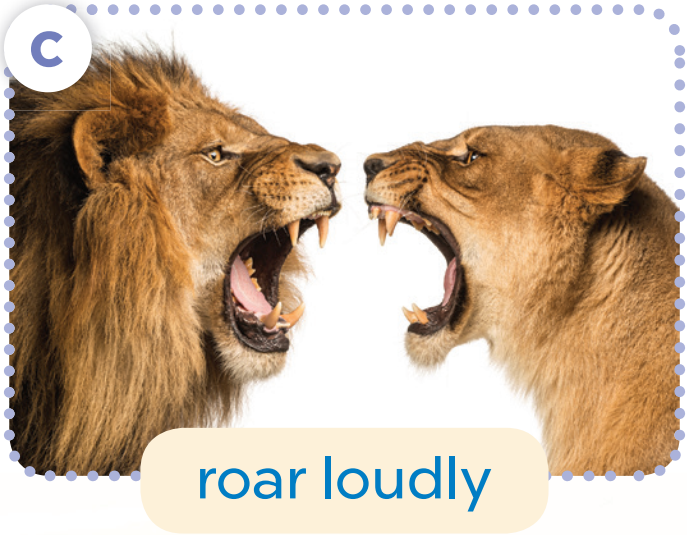 Because they________.
Why do you like ______?
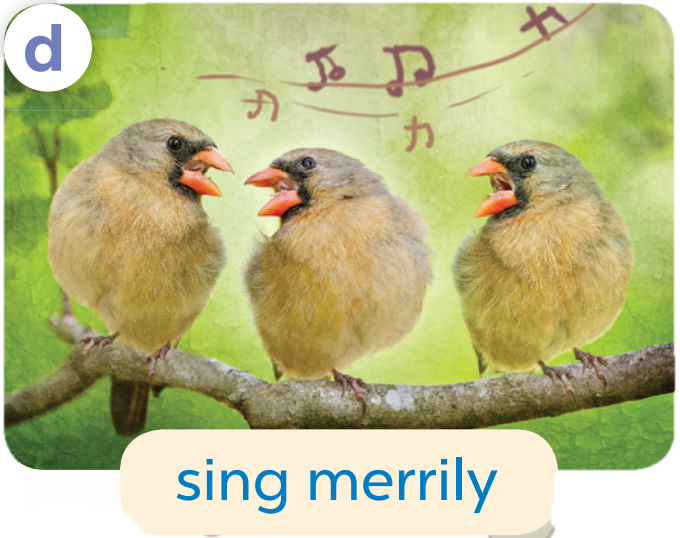 Because they________.
4
Let’s talk.
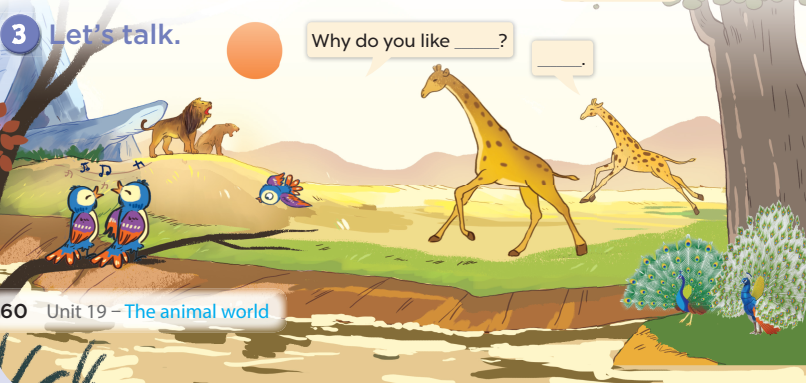 What are these animals?
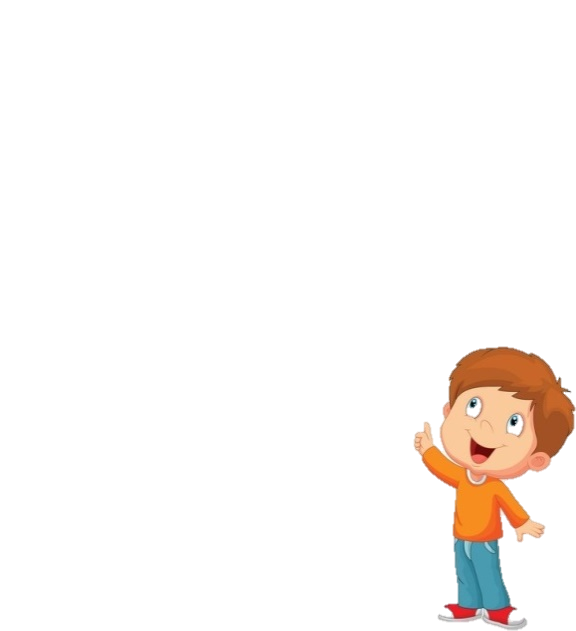 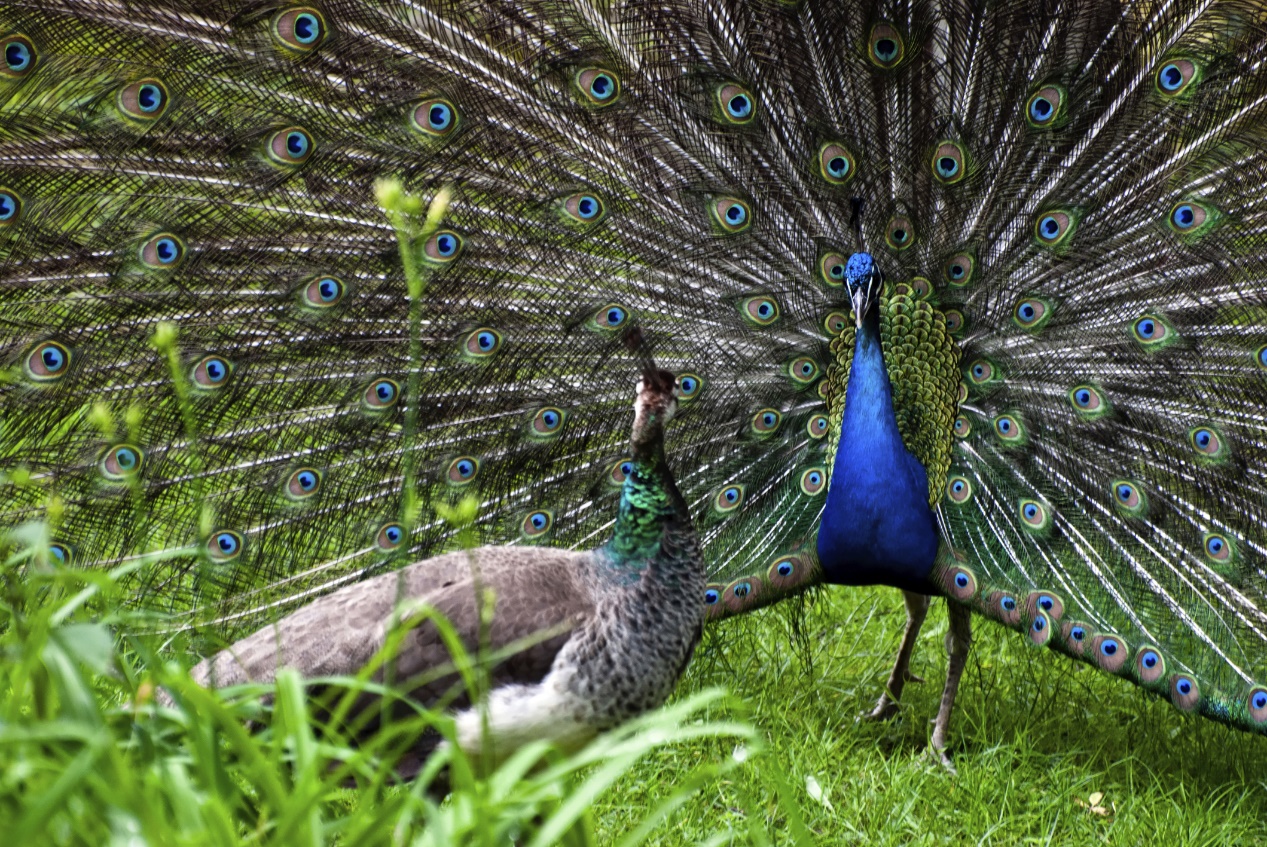 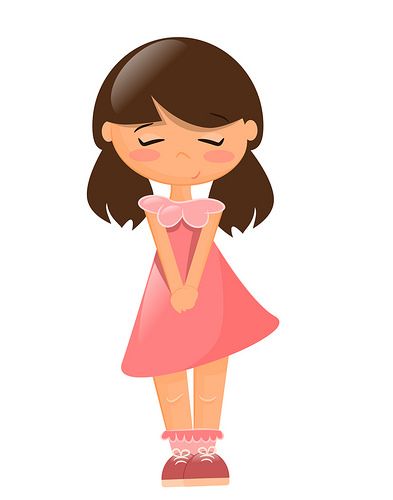 They’re peacocks.
Why do you like peacocks?
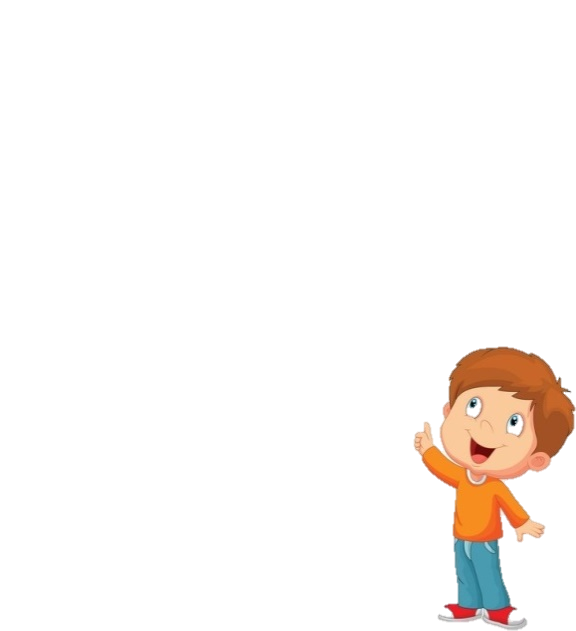 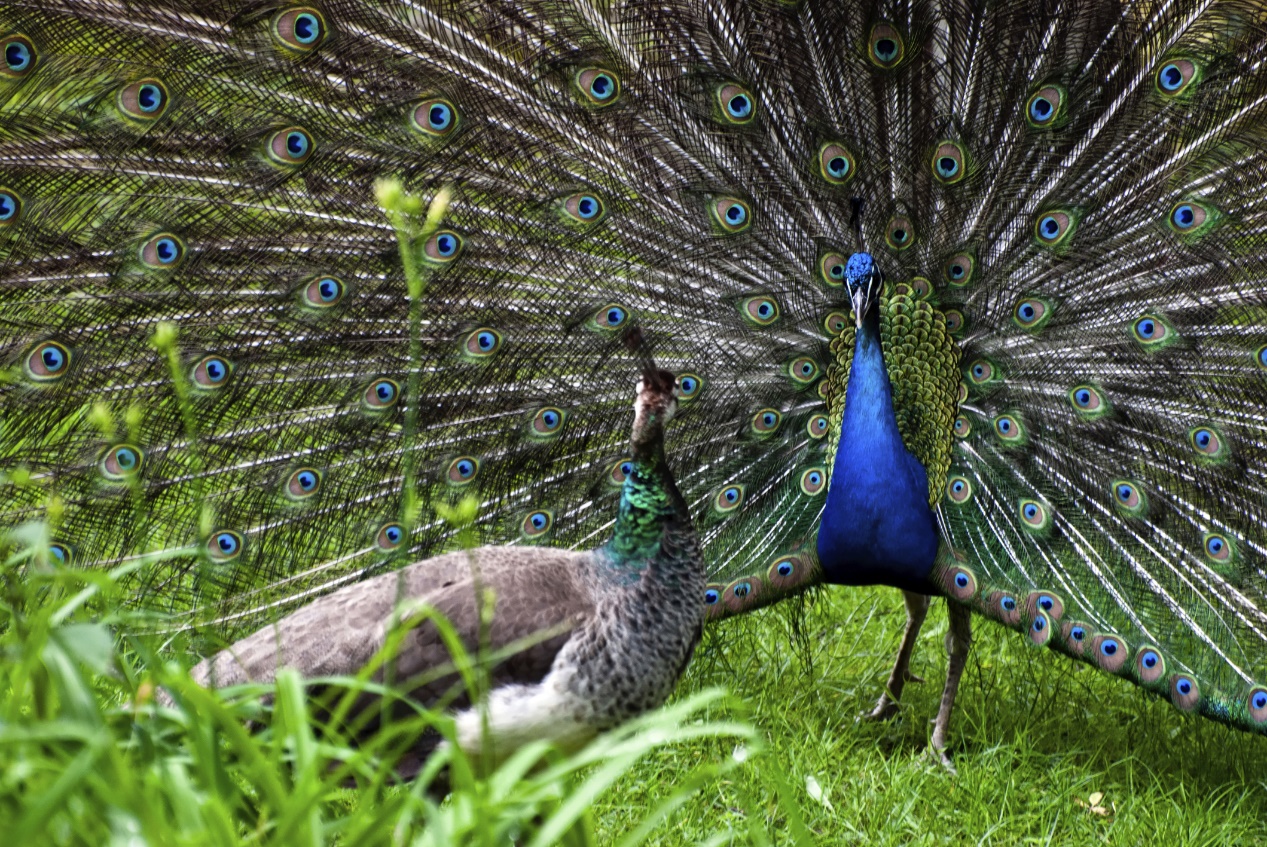 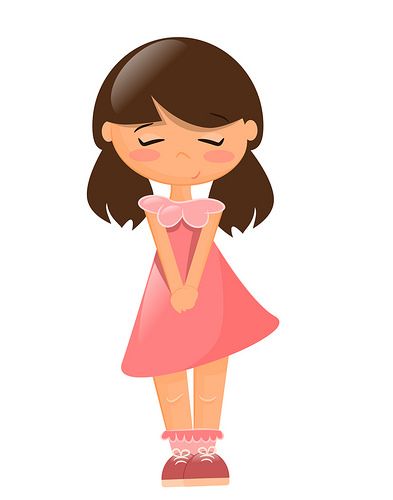 Because they dance beautifully.
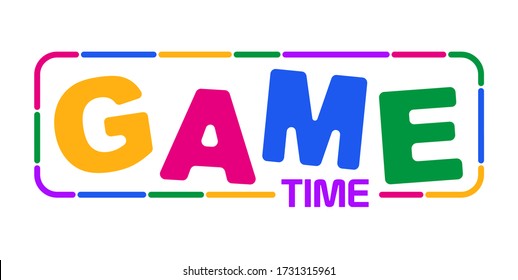 Piggy Bank
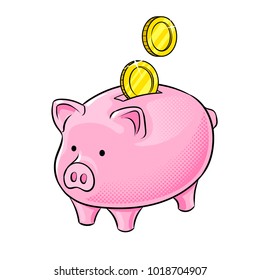 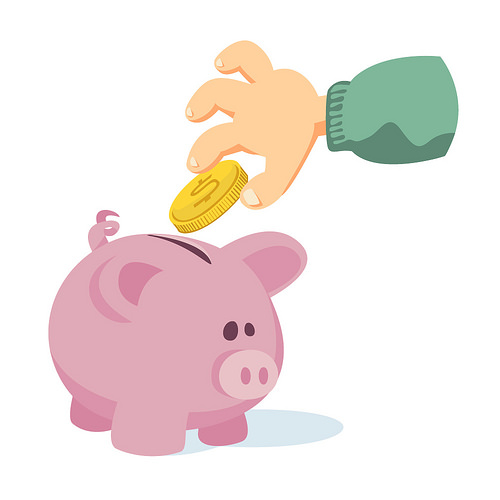 TEAM 2
TEAM 1
TEAM 3
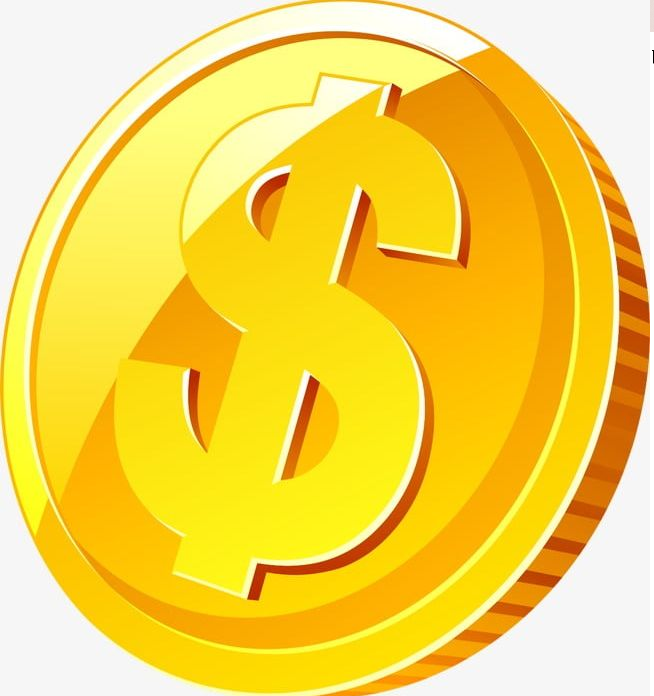 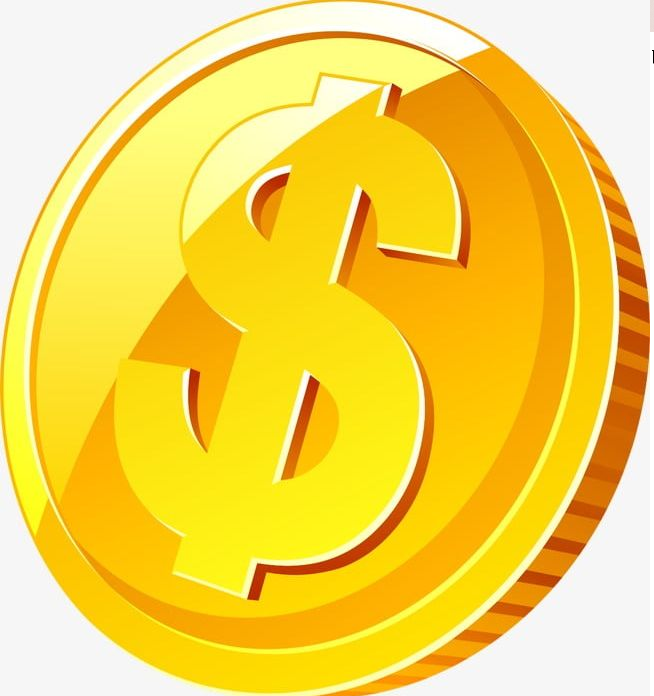 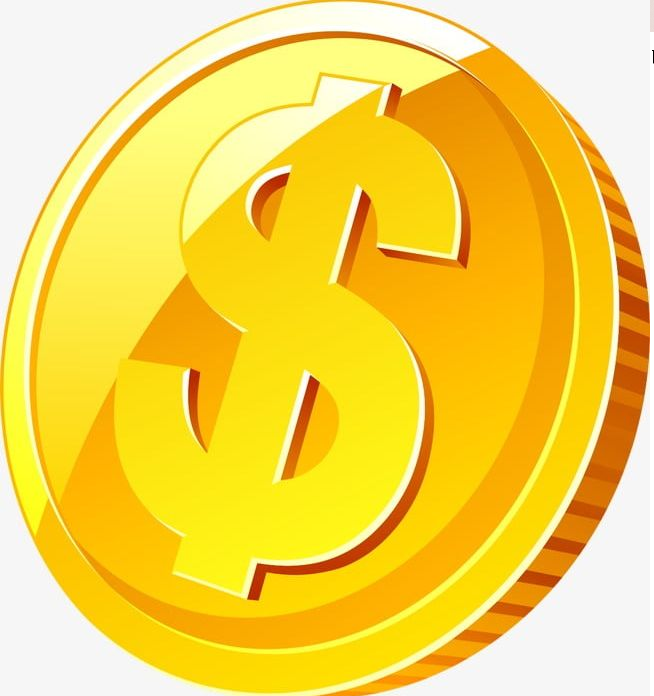 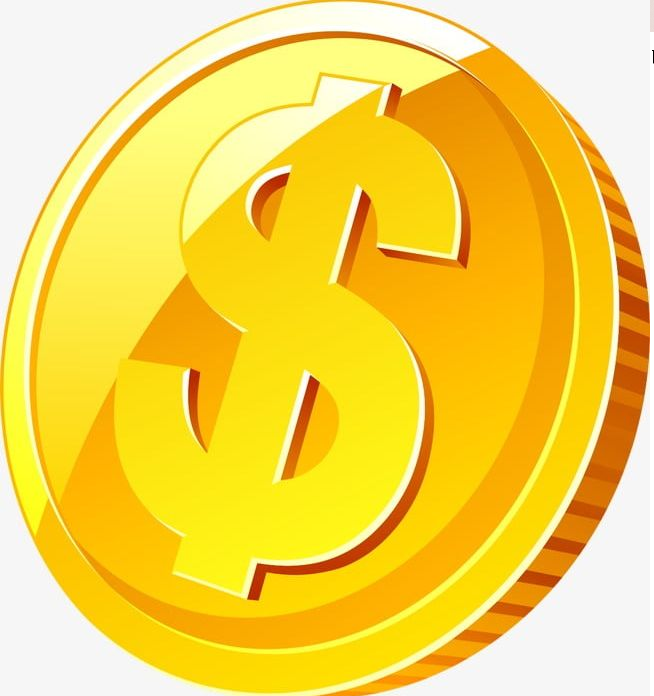 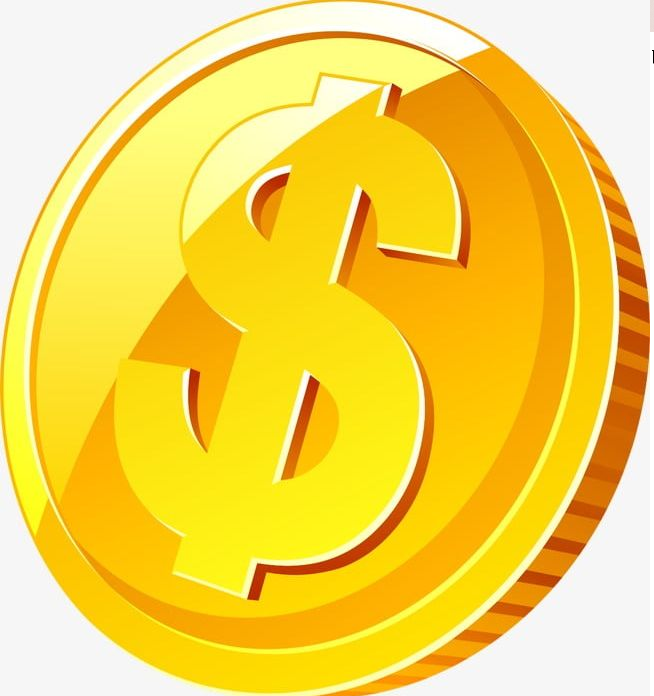 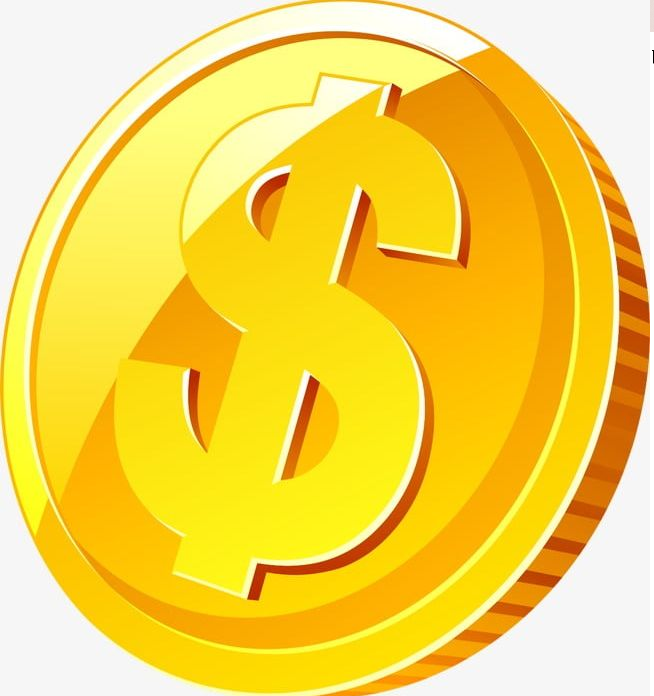 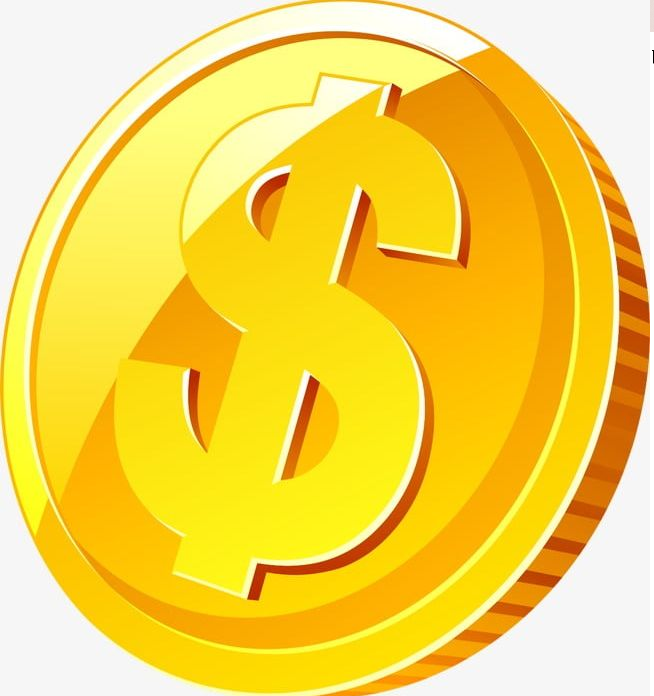 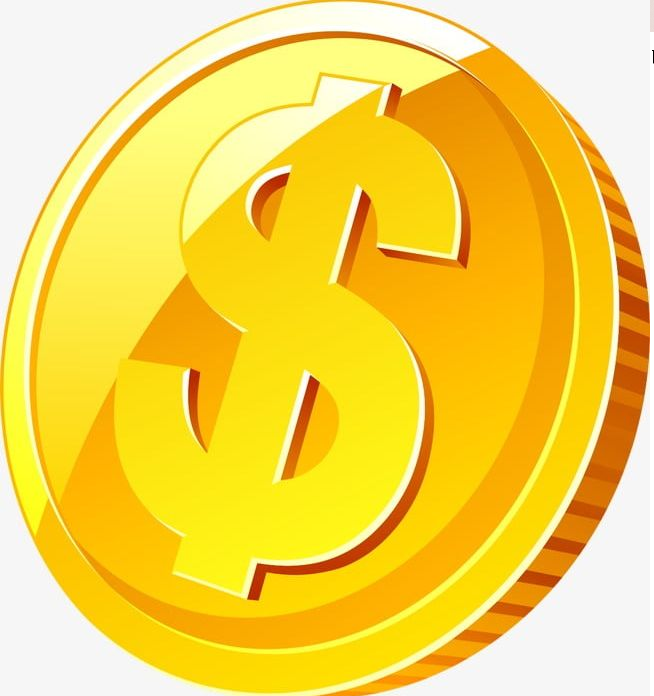 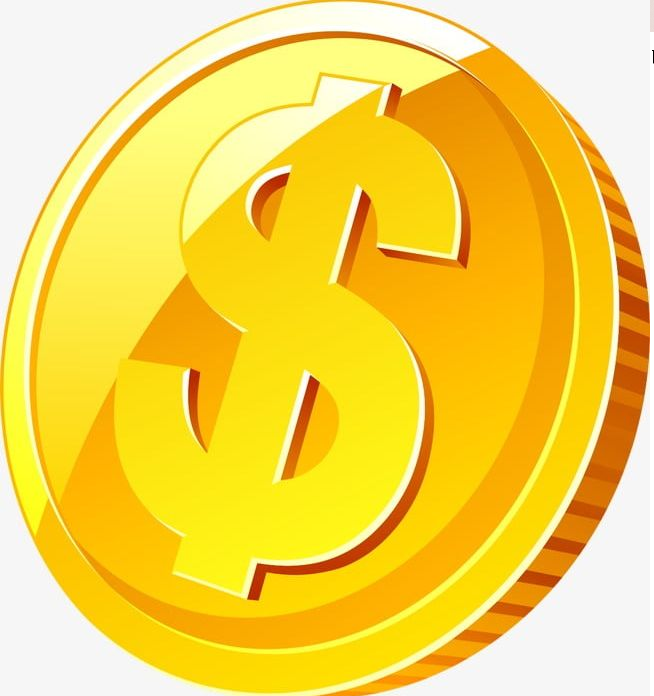 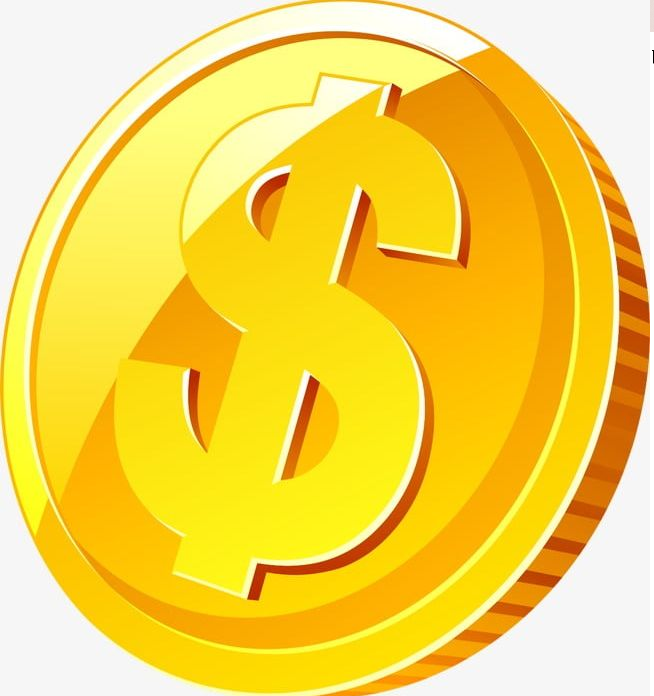 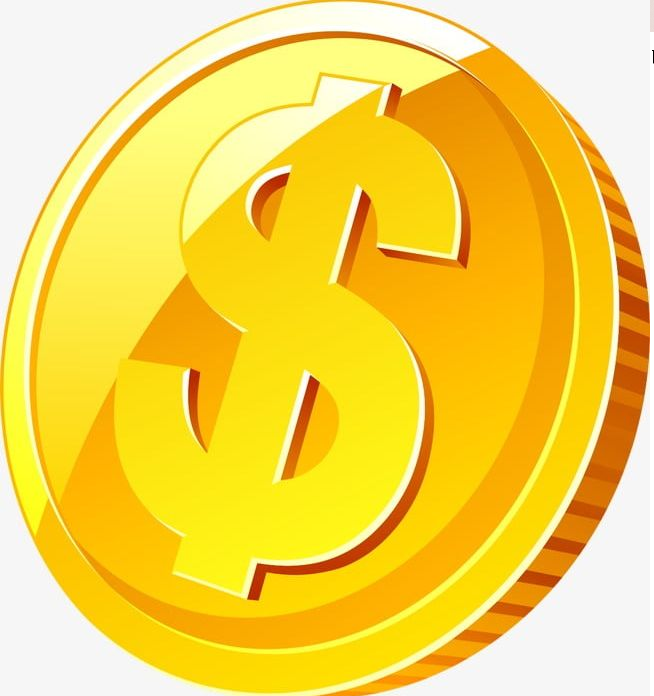 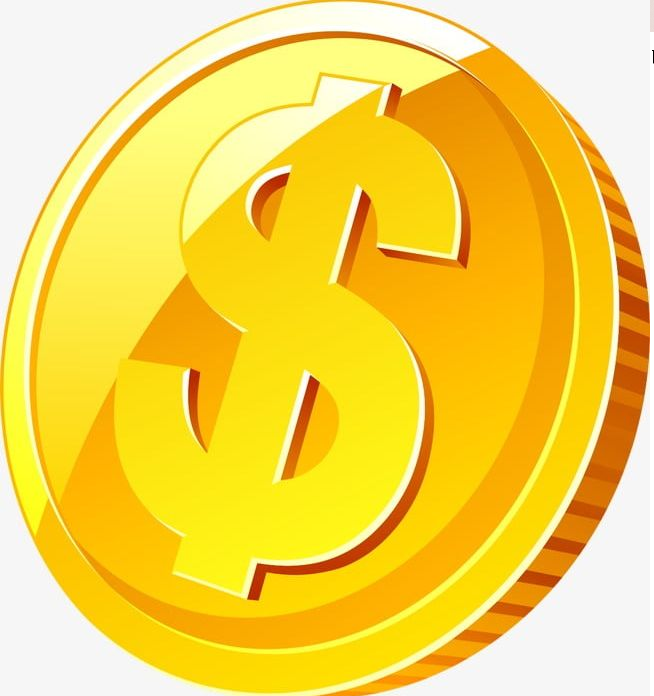 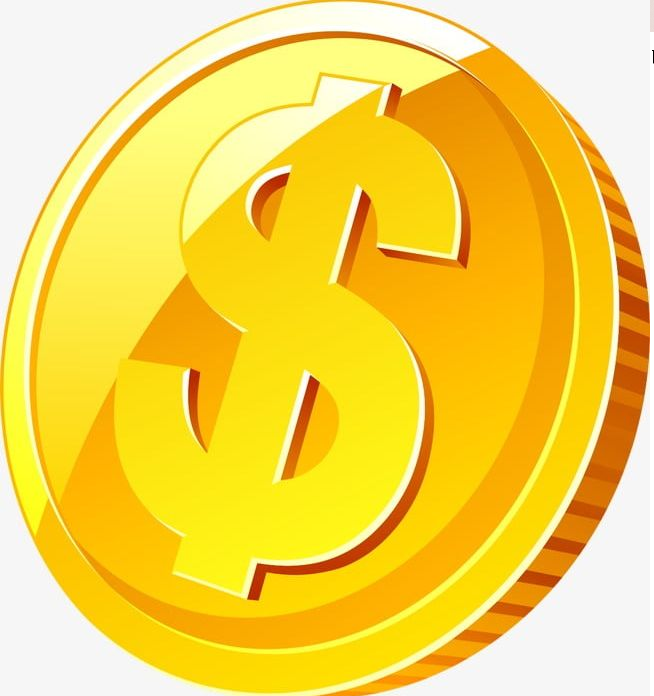 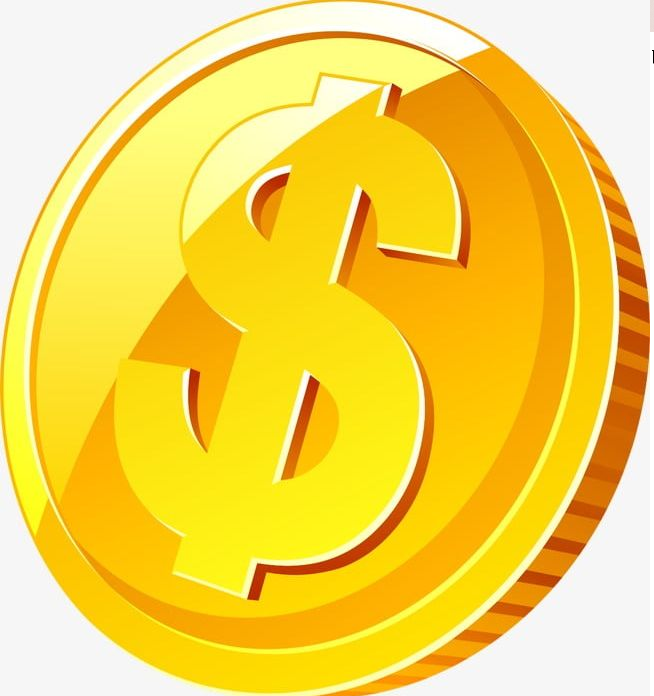 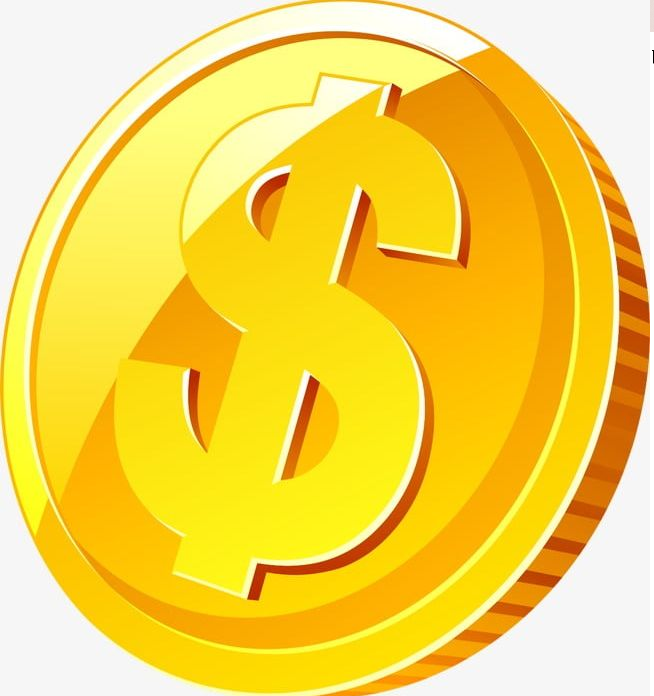 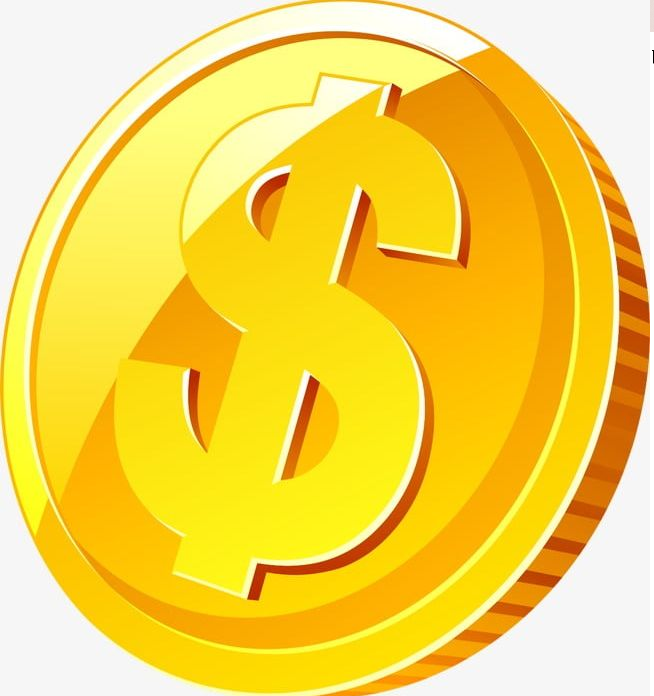 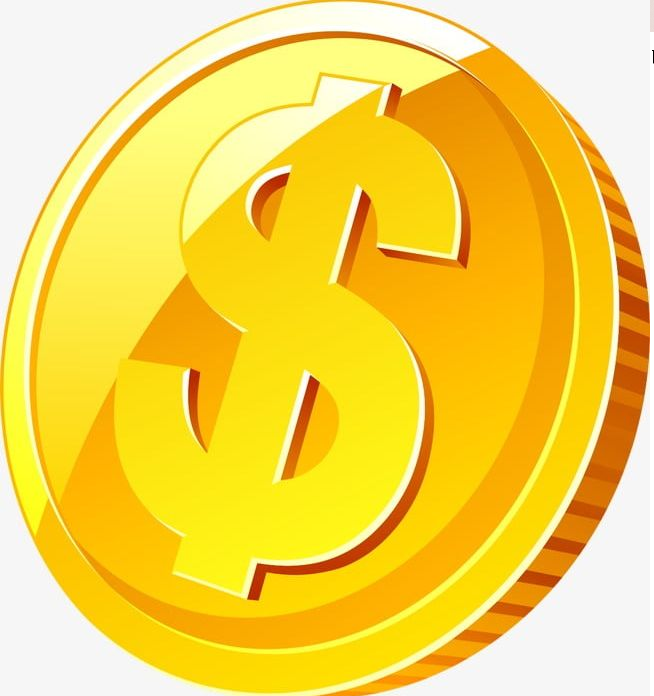 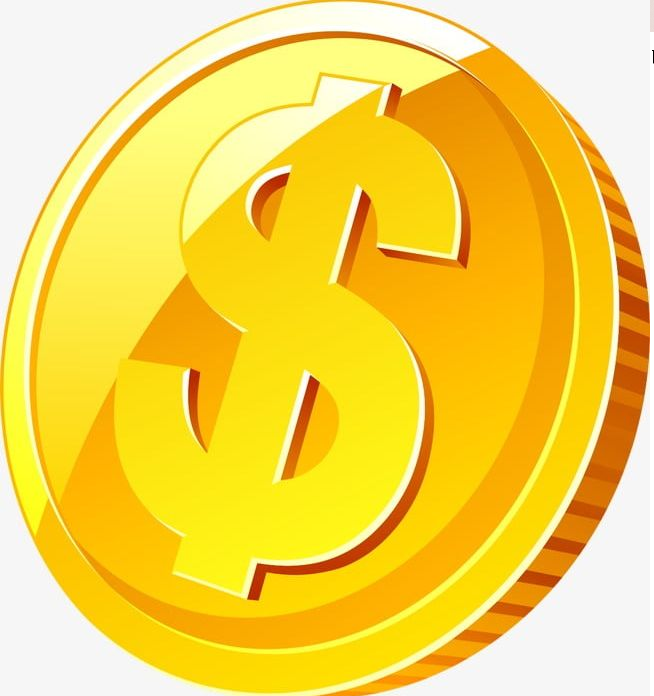 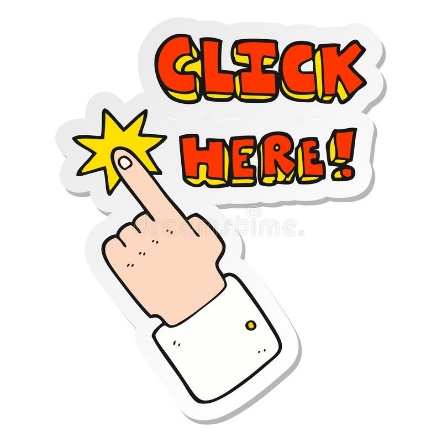 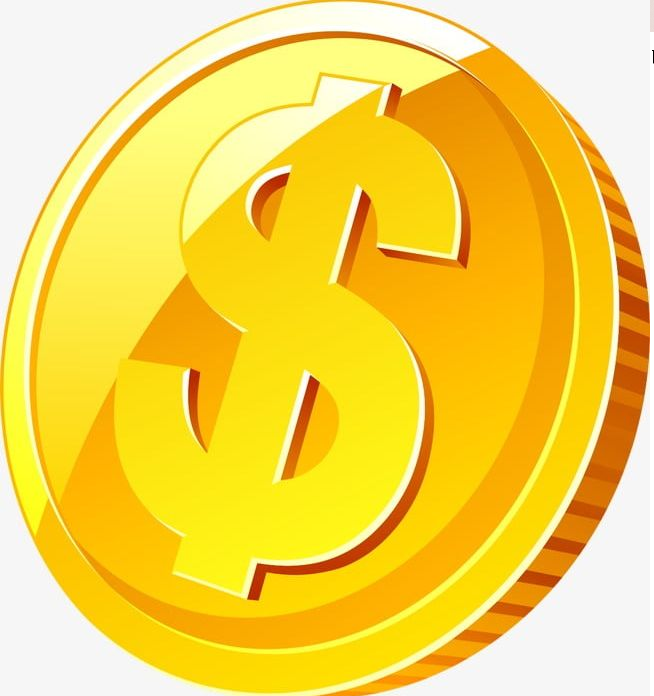 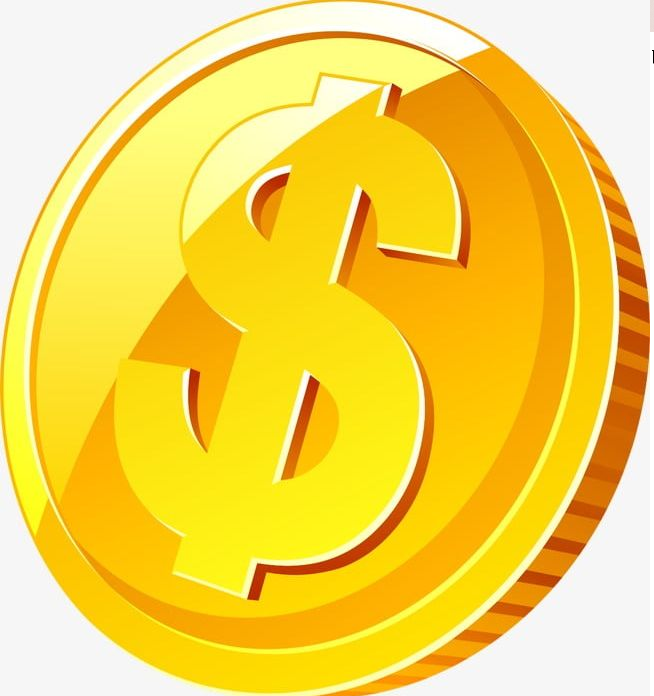 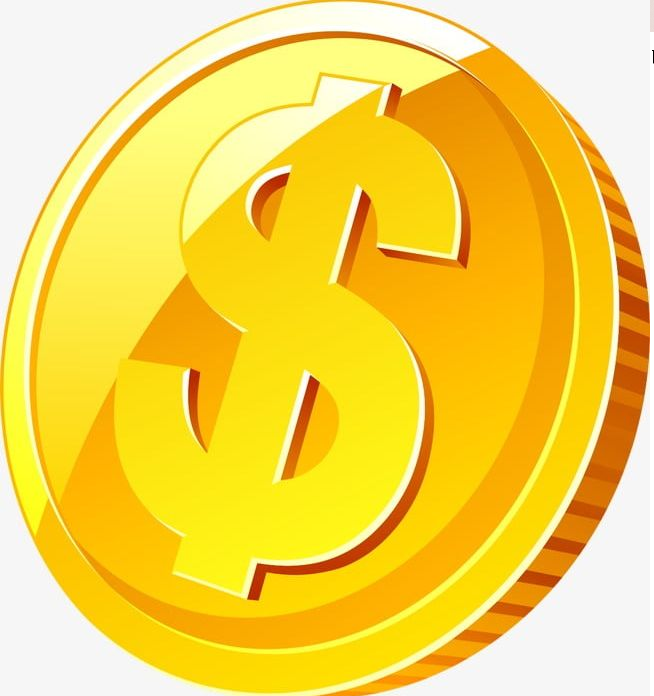 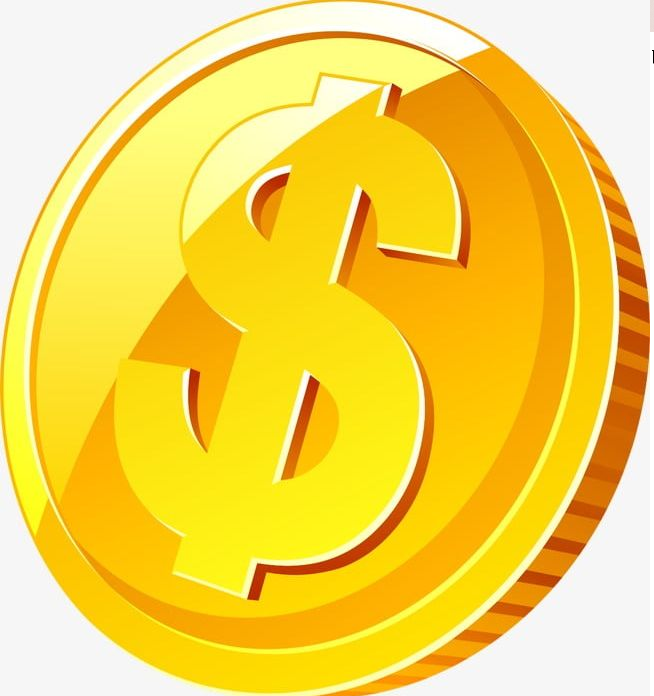 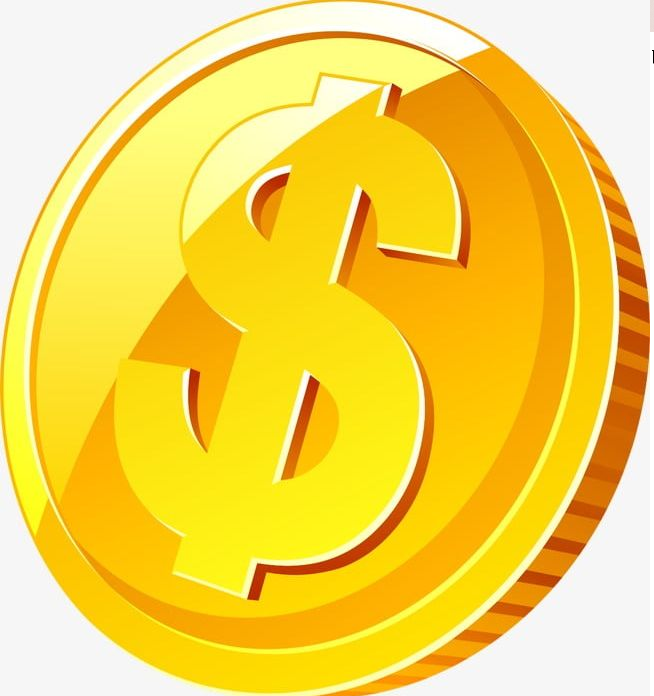 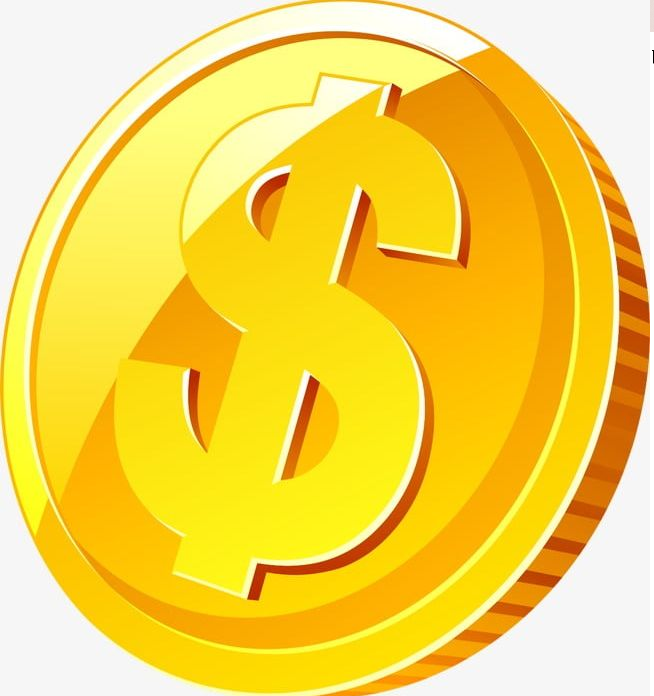 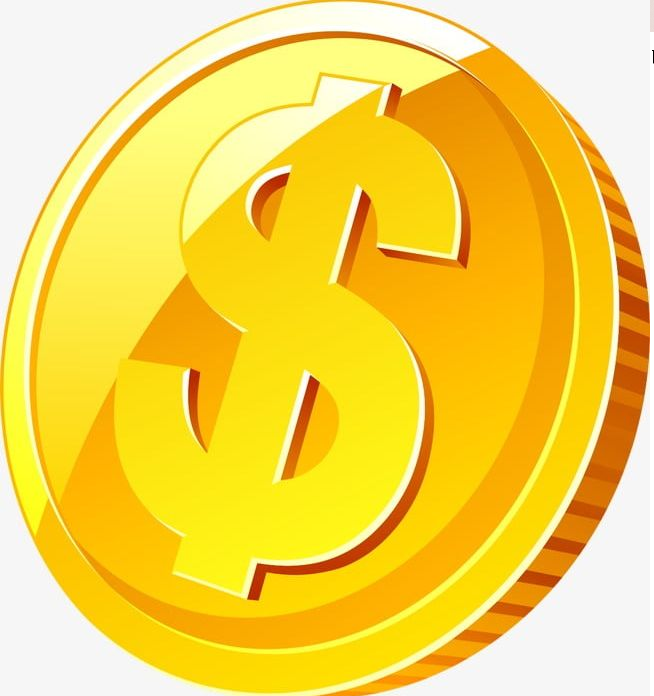 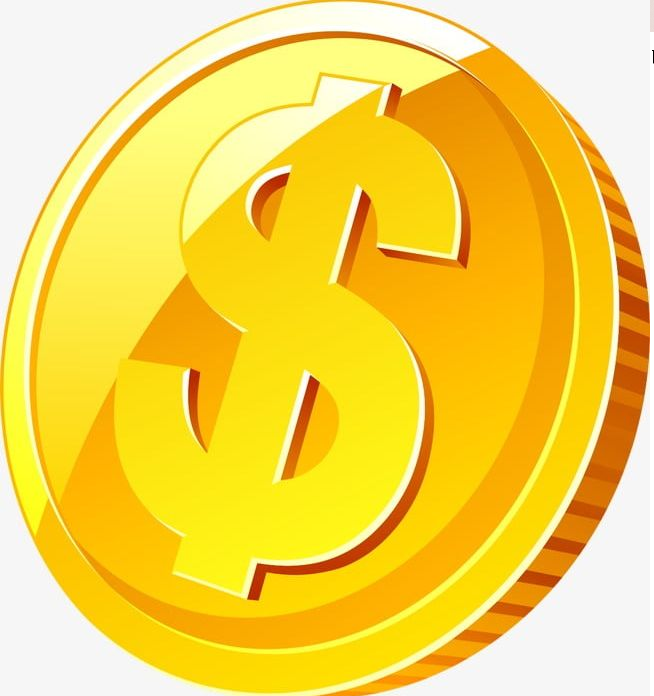 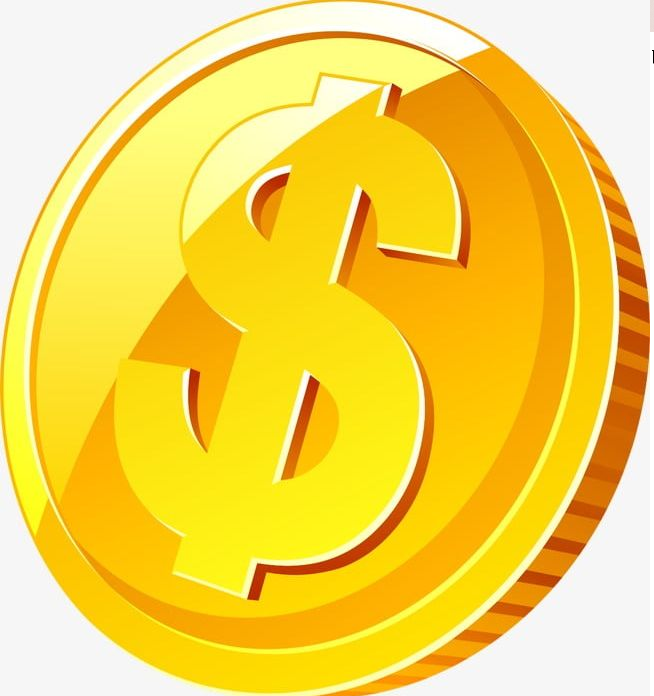 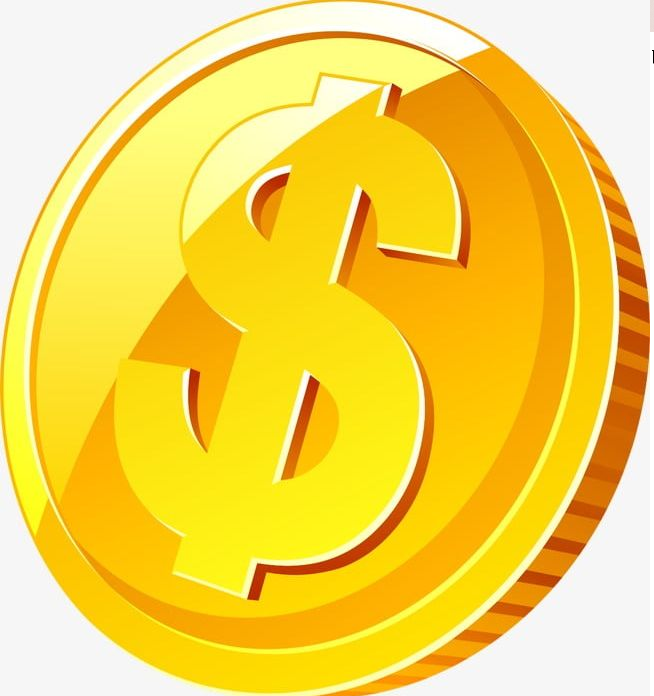 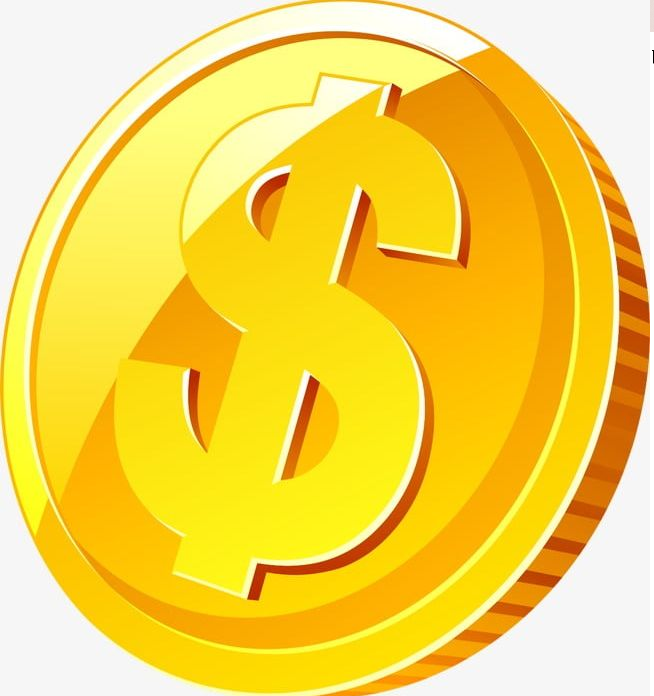 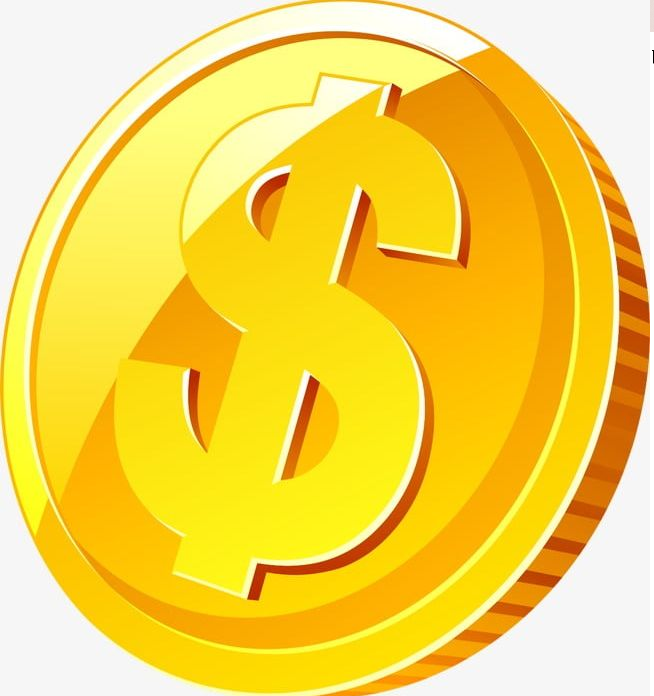 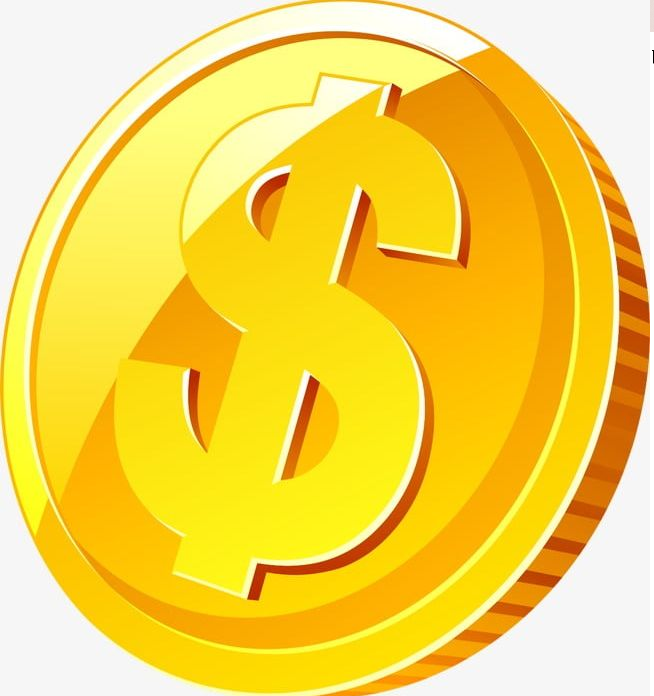 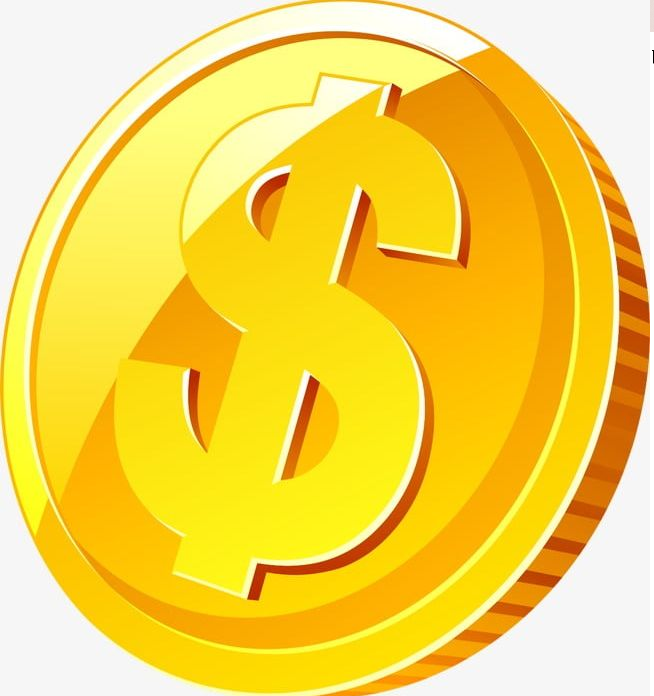 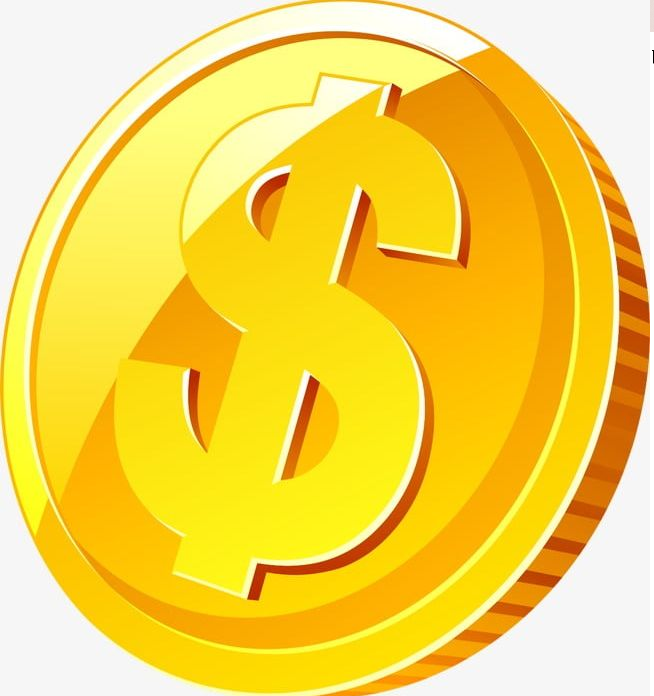 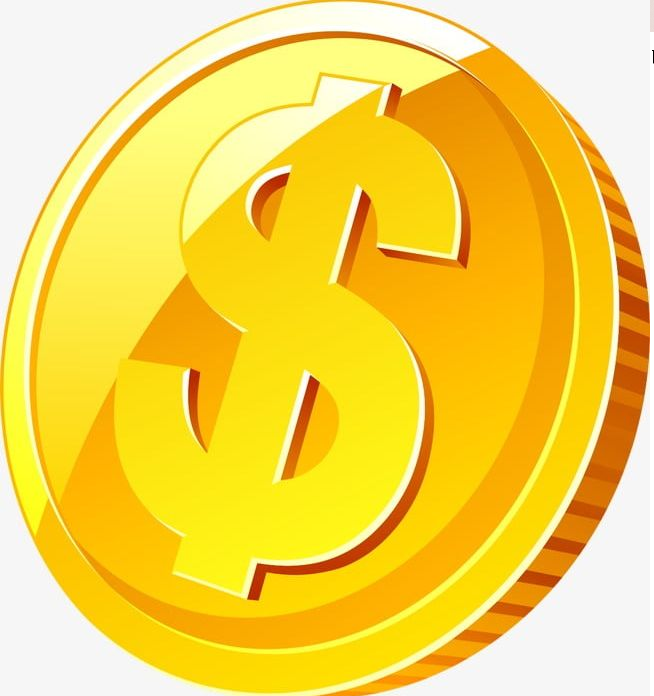 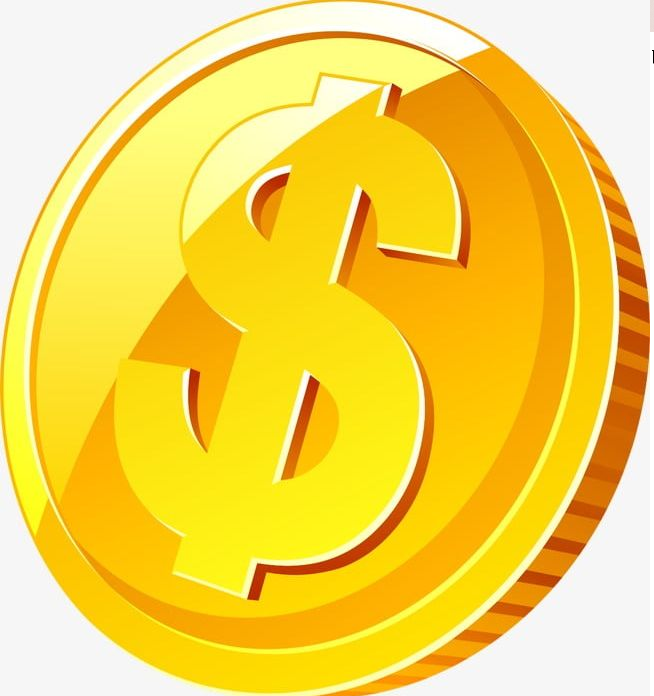 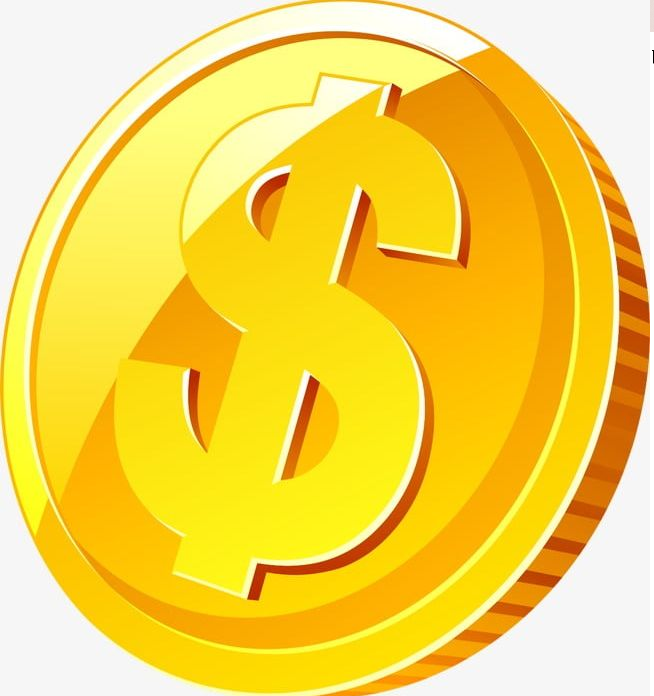 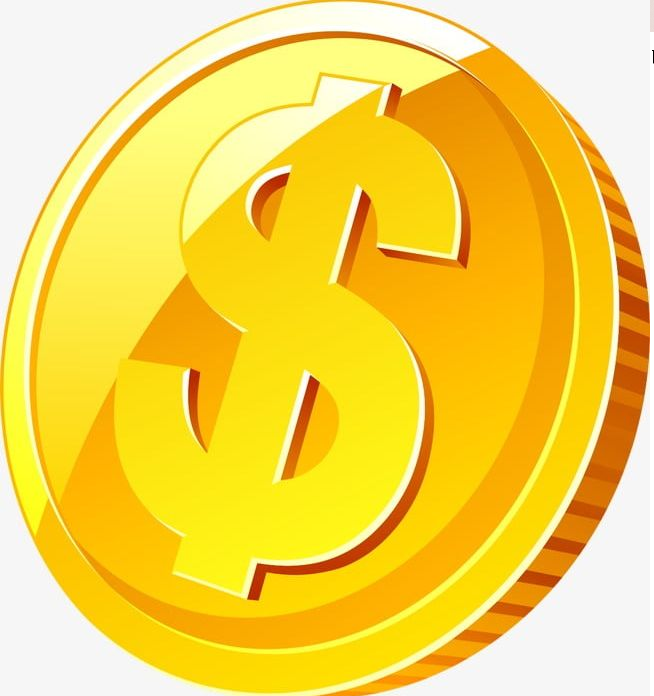 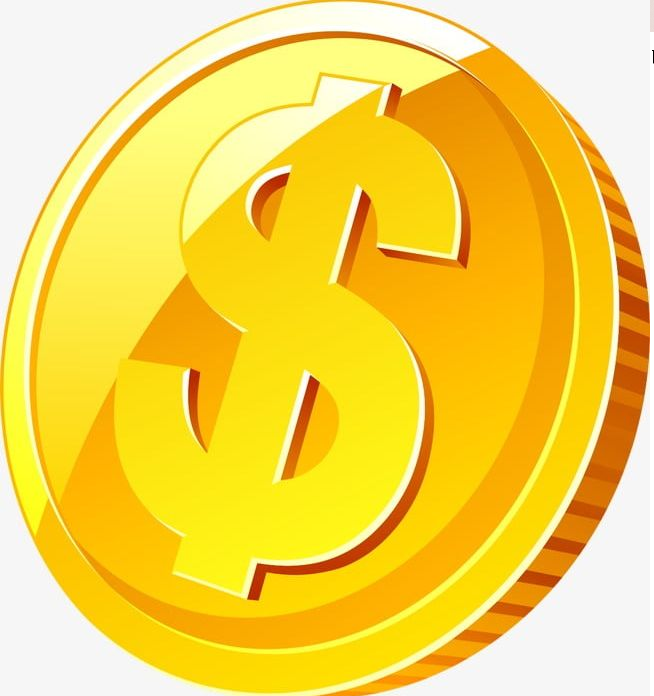 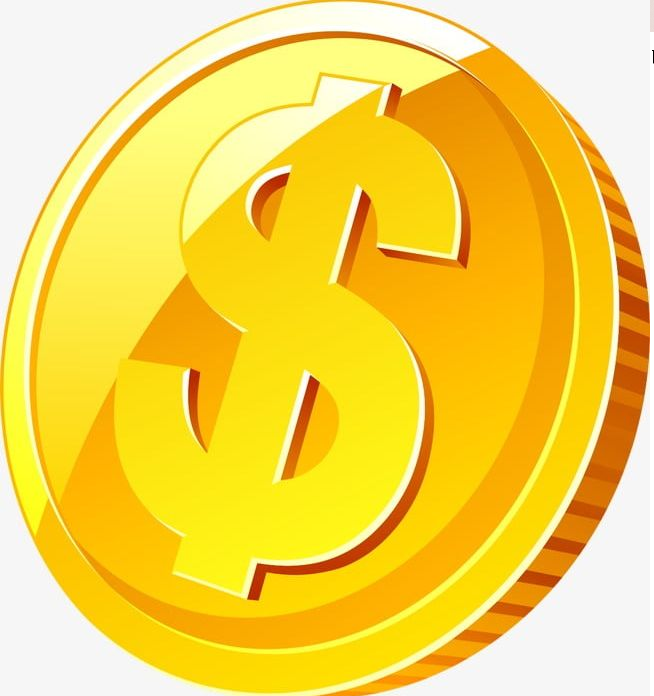 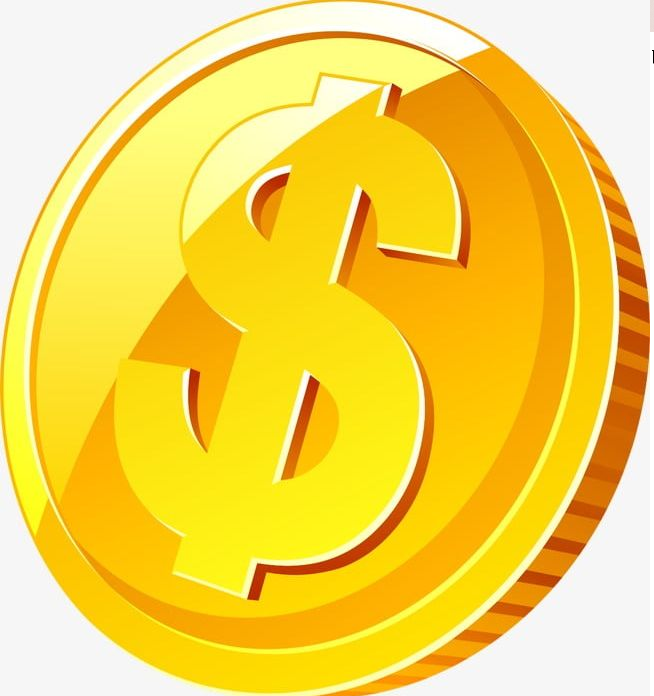 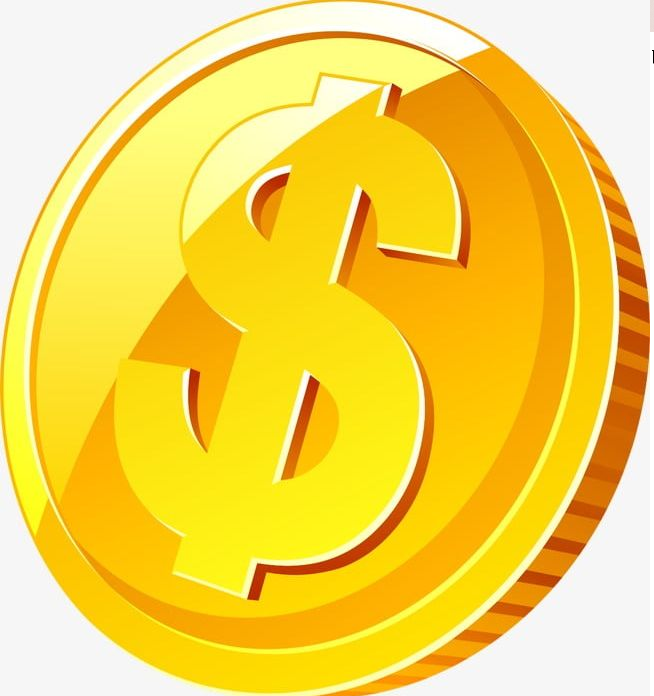 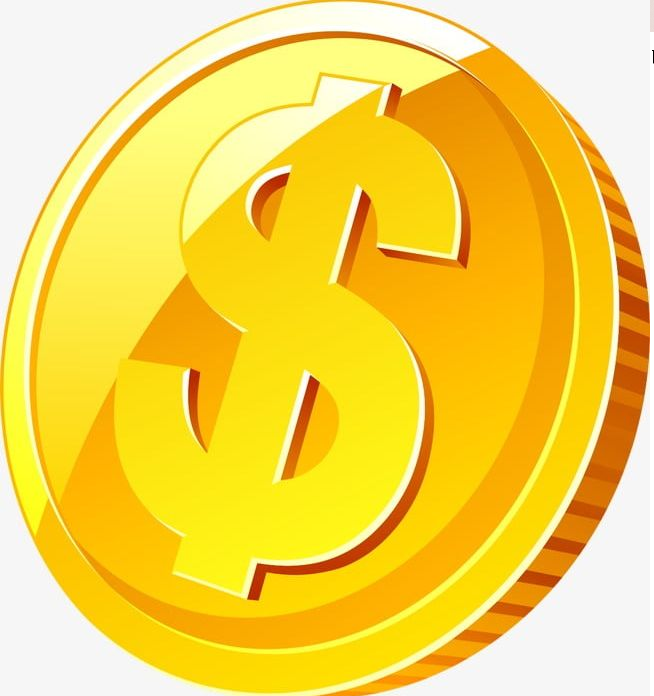 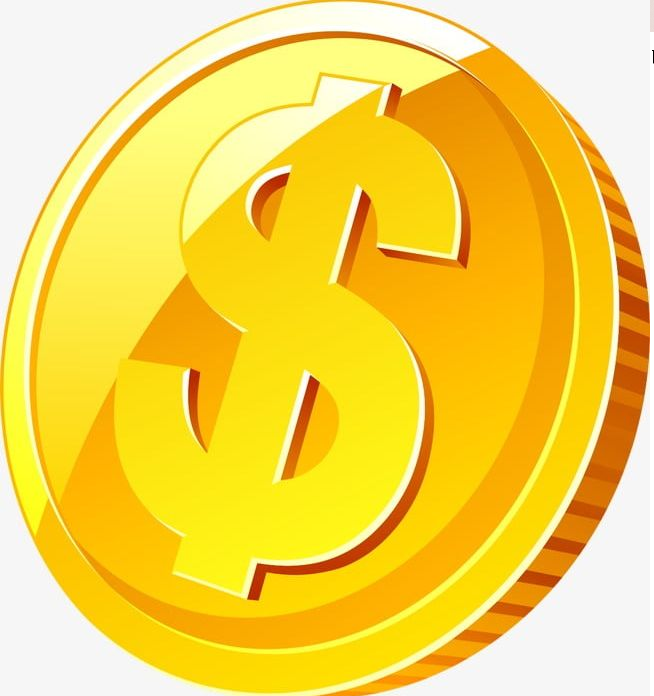 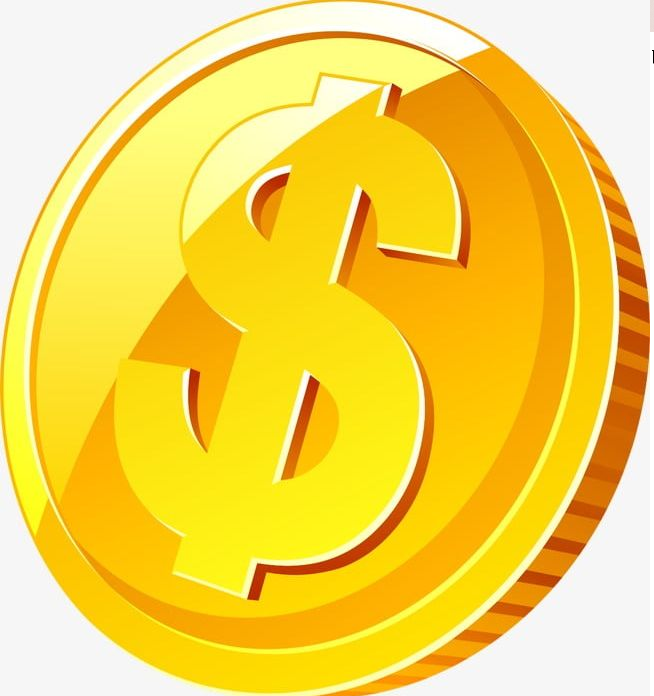 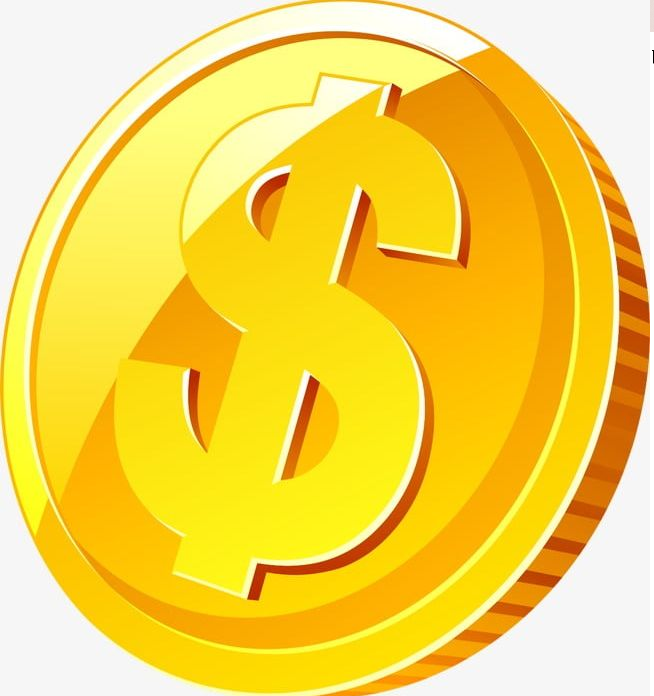 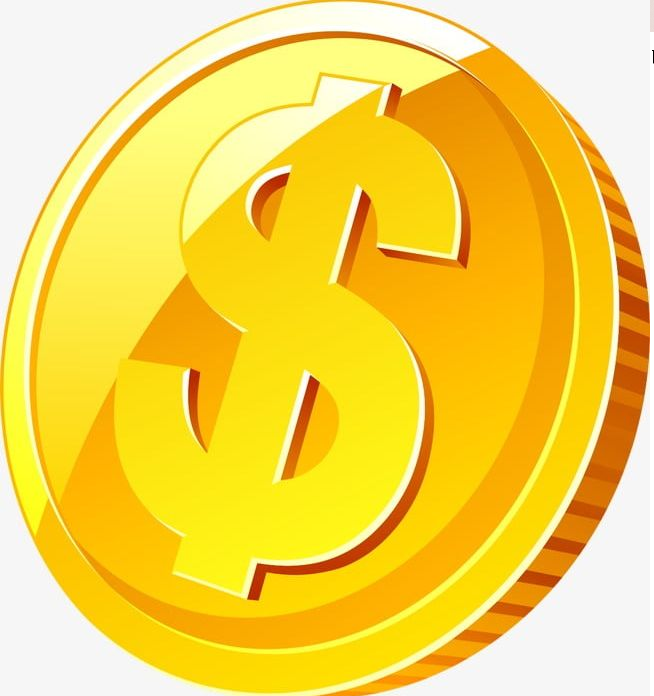 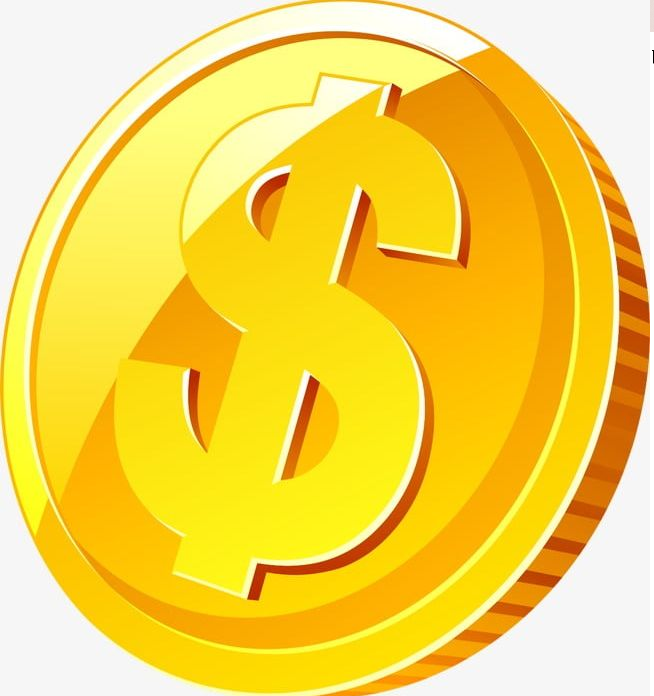 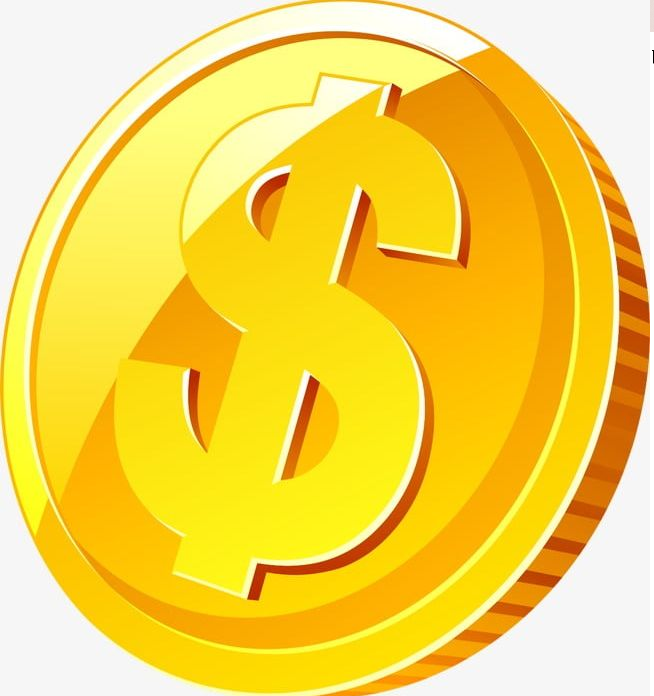 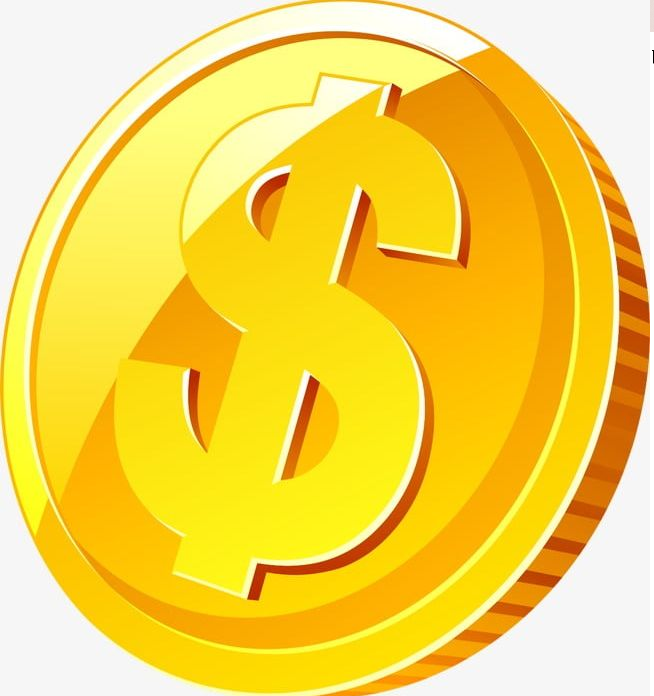 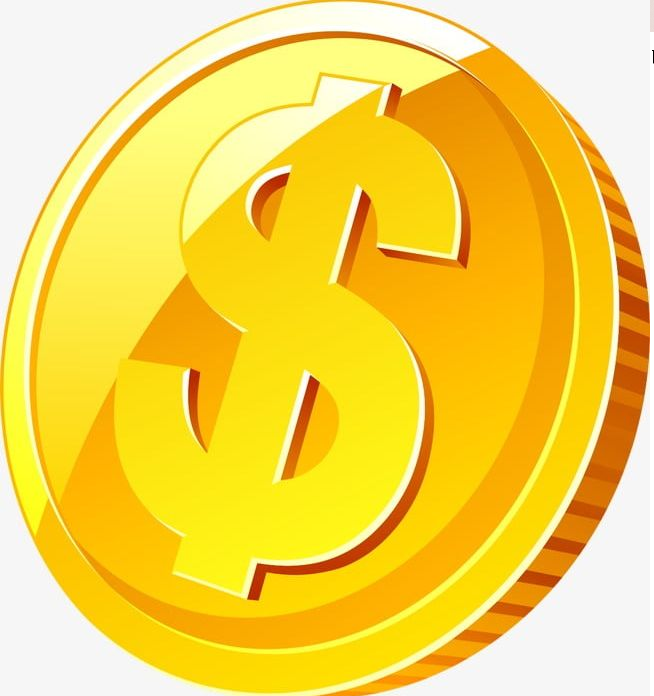 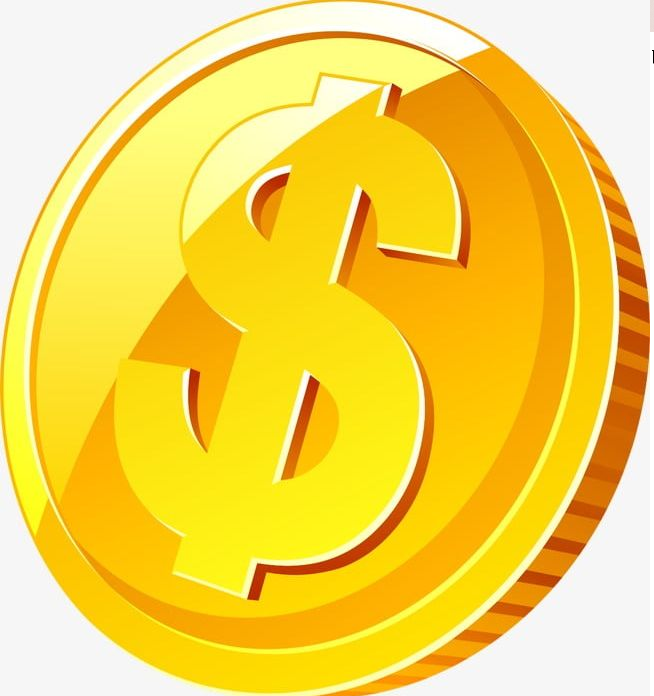 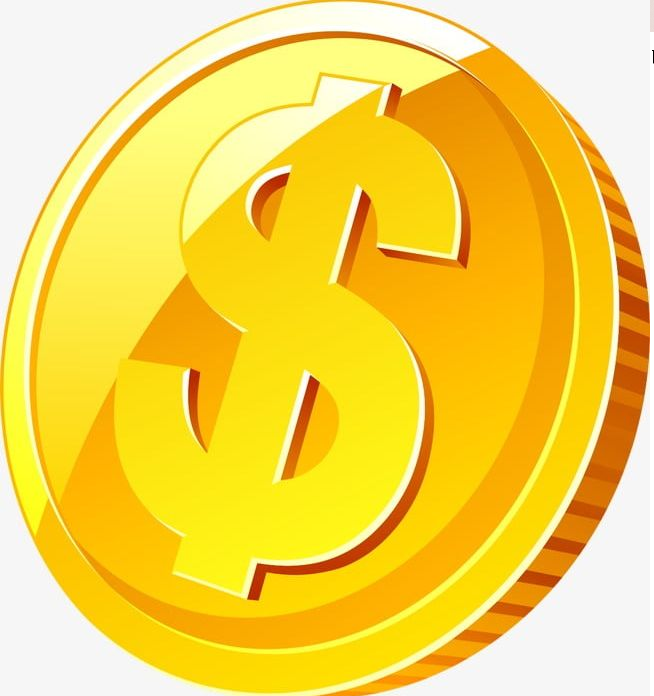 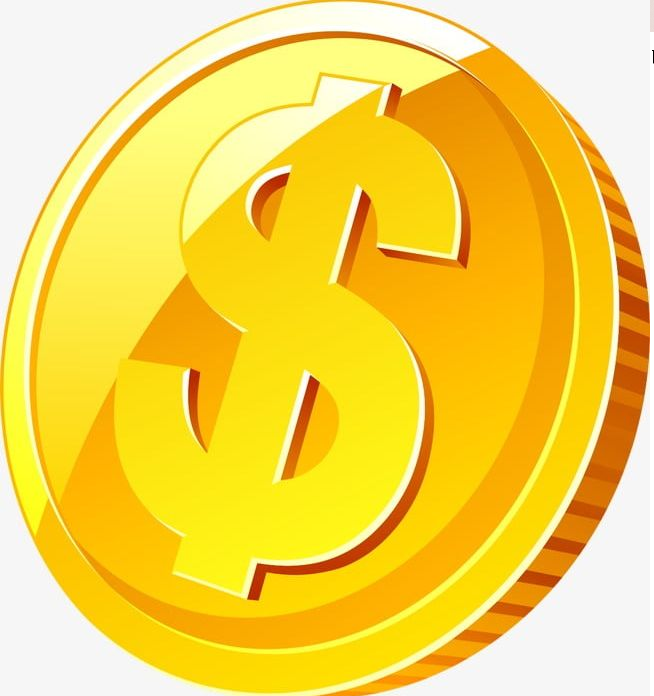 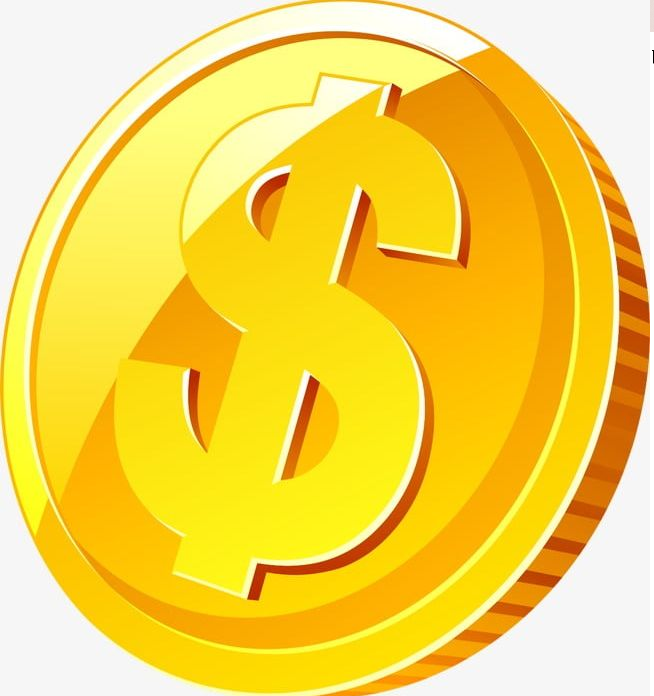 [Speaker Notes: Click the piggy bank to show questions.
Click team names to give pupils the number of coins they get for each correct answer.]
Choose the pig!
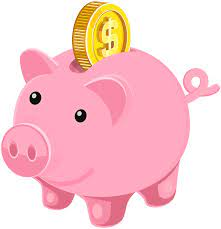 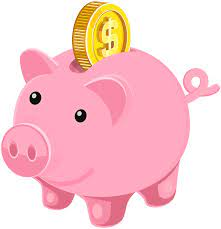 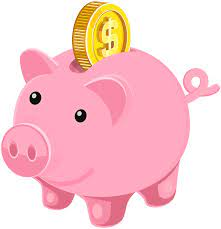 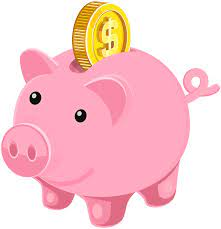 2
3
4
1
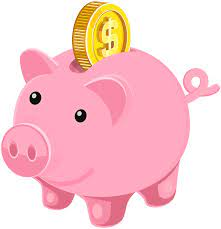 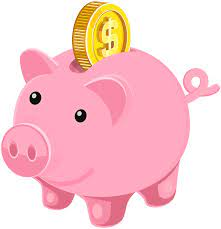 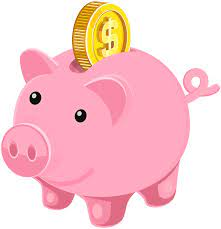 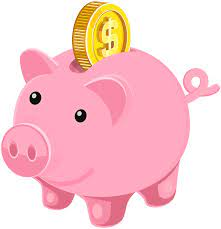 6
7
8
5
What are these animals?
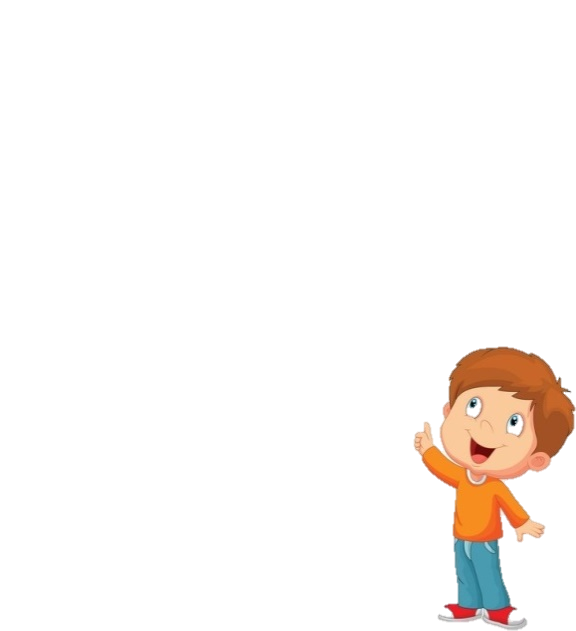 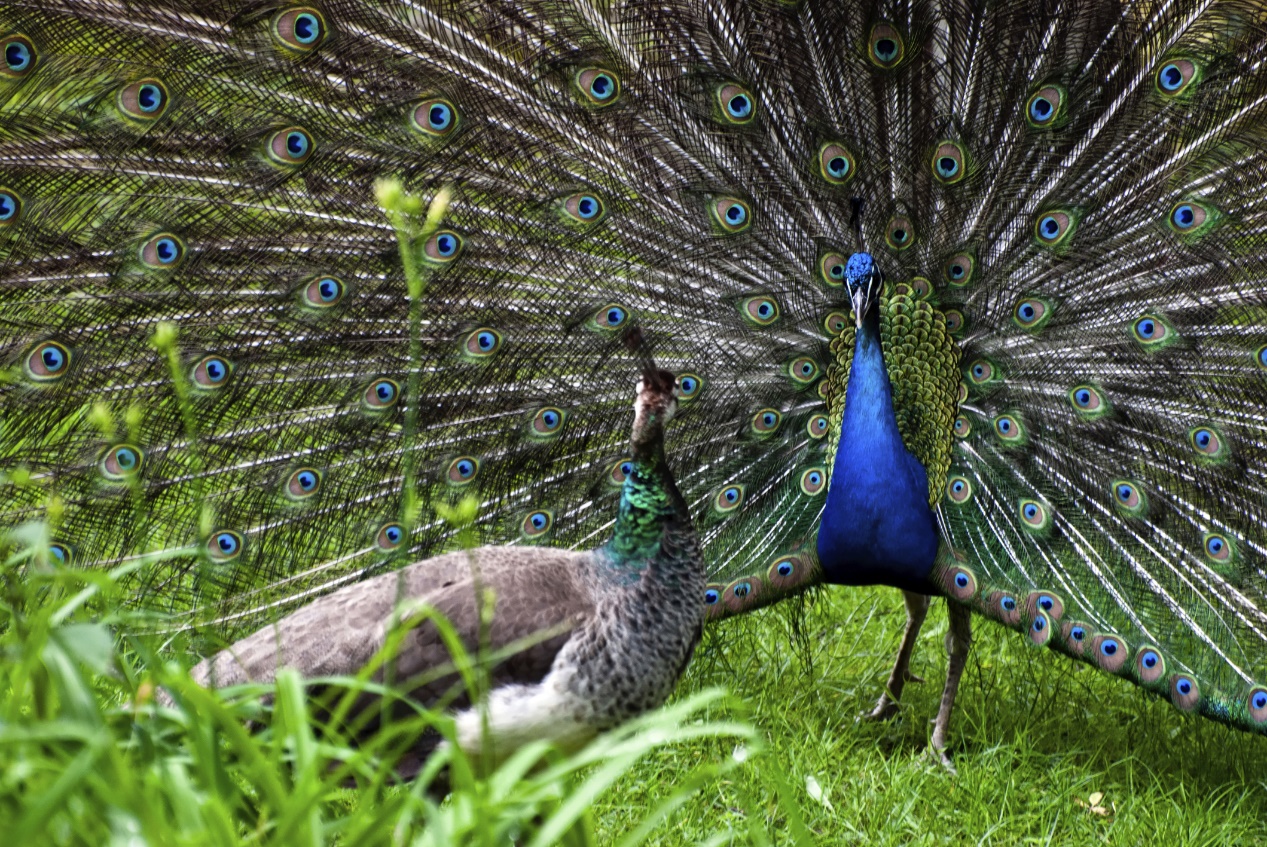 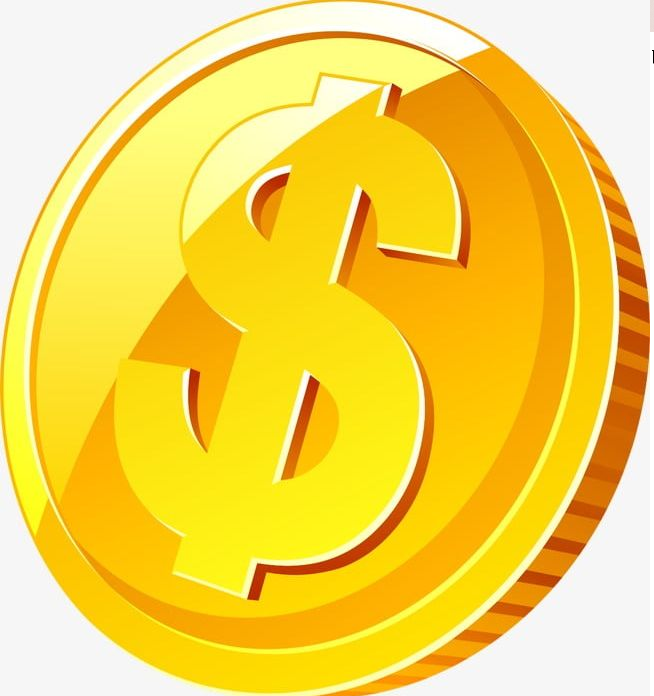 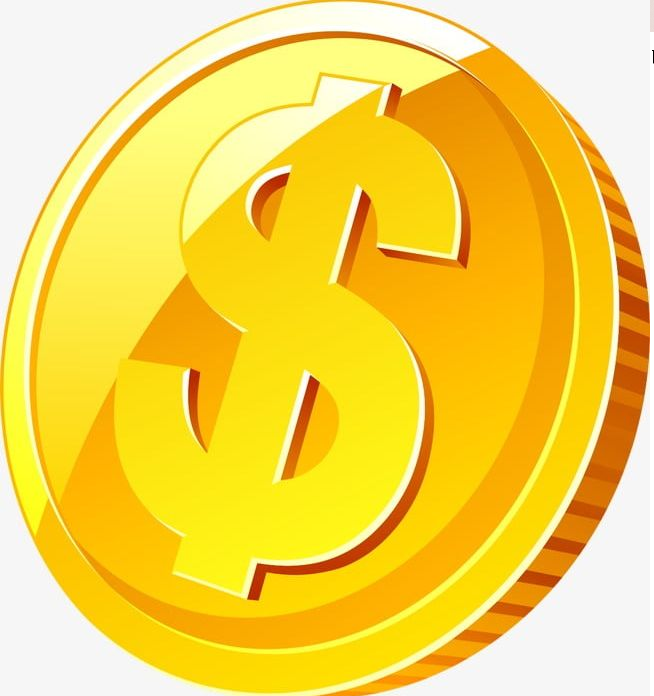 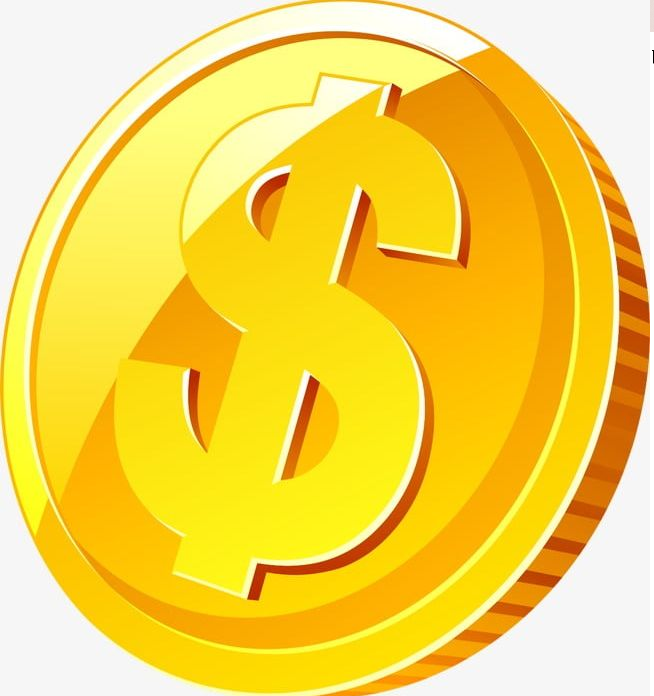 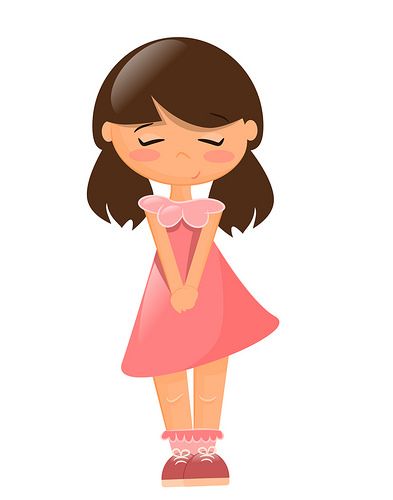 They’re peacocks.
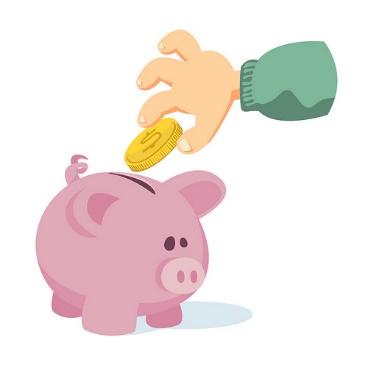 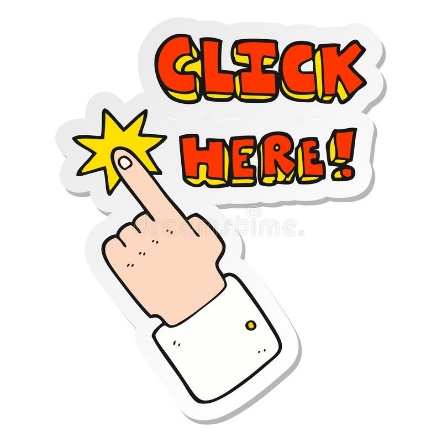 Why do you like peacocks?
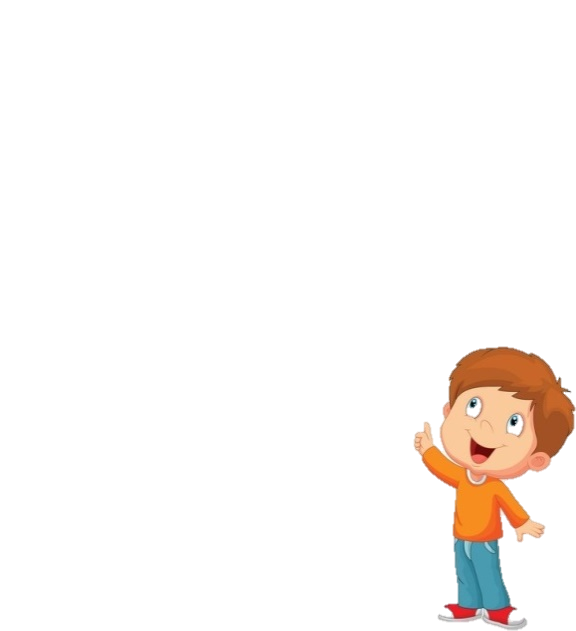 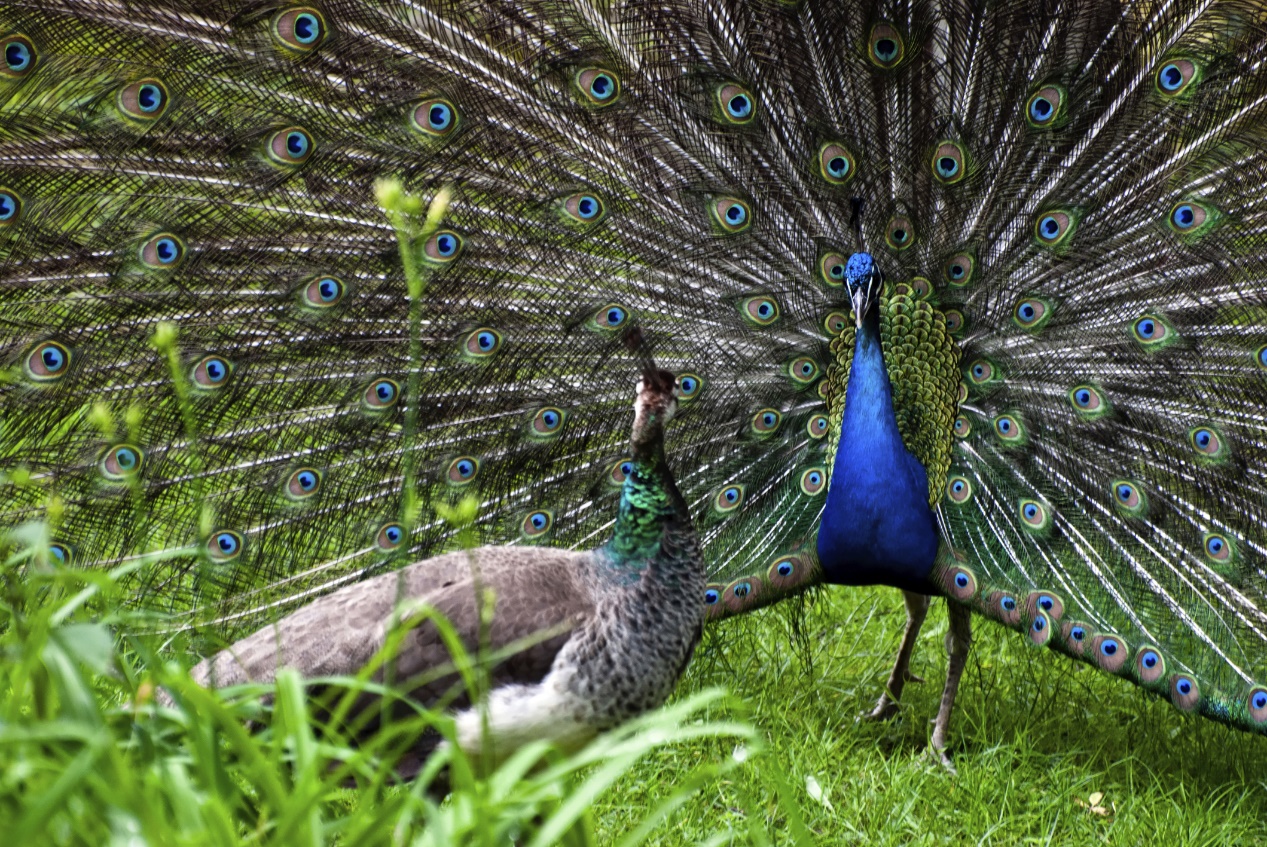 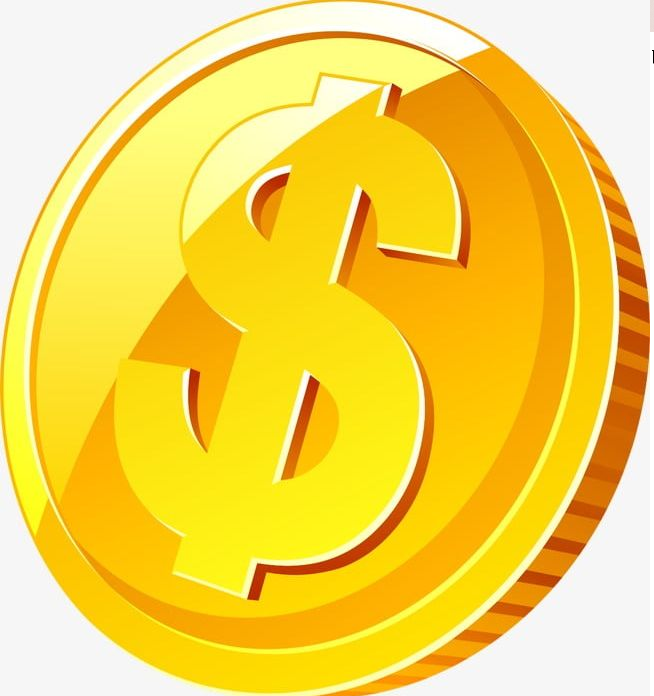 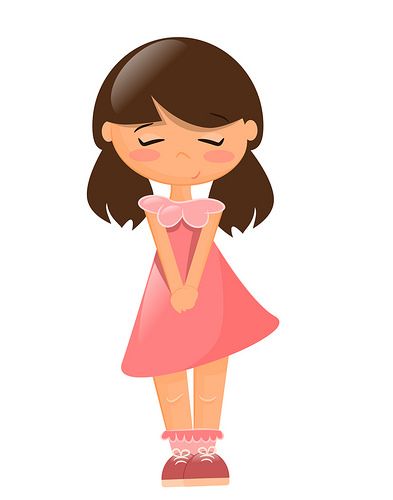 Because they dance beautifully.
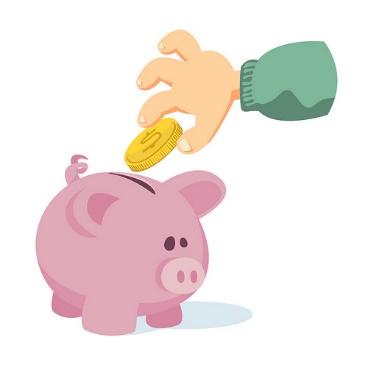 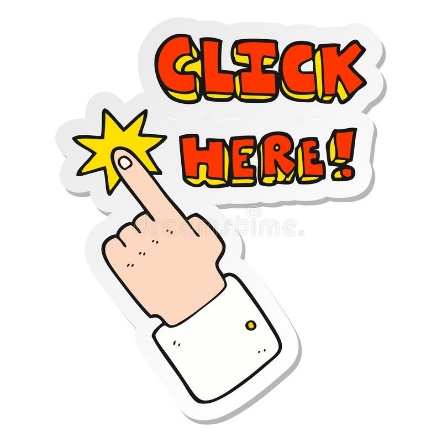 What are these animals?
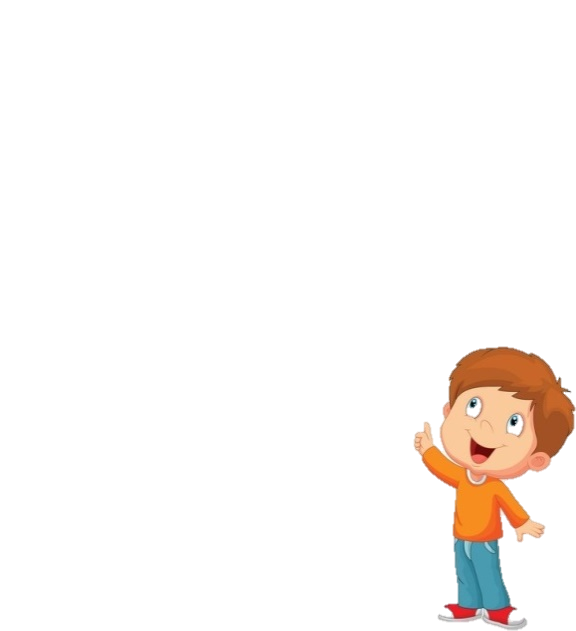 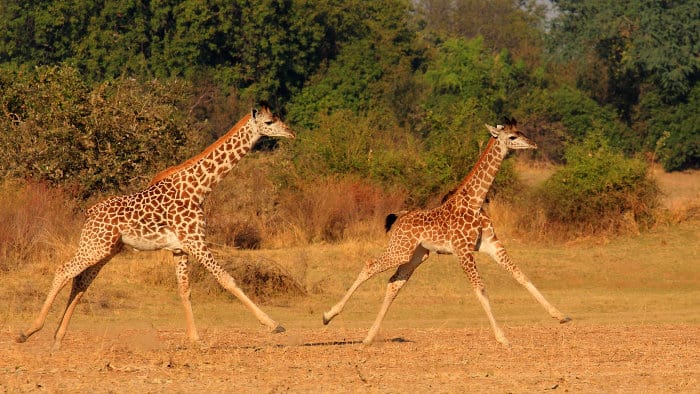 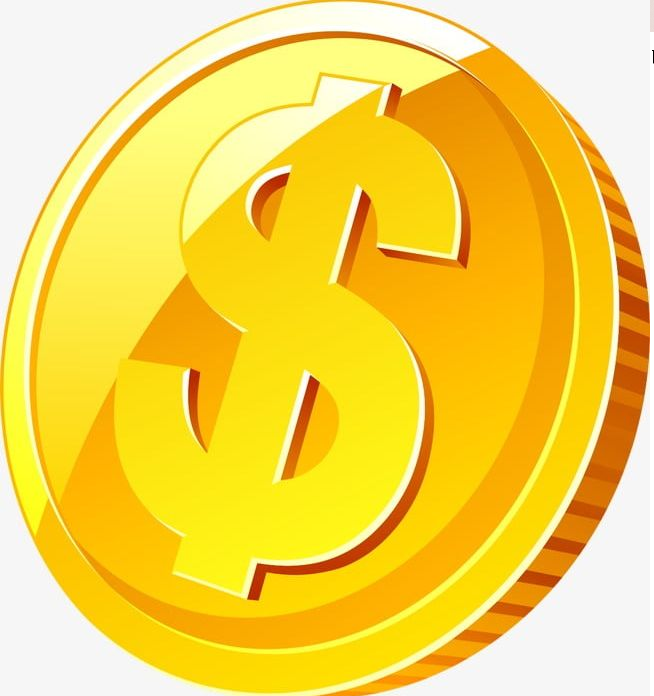 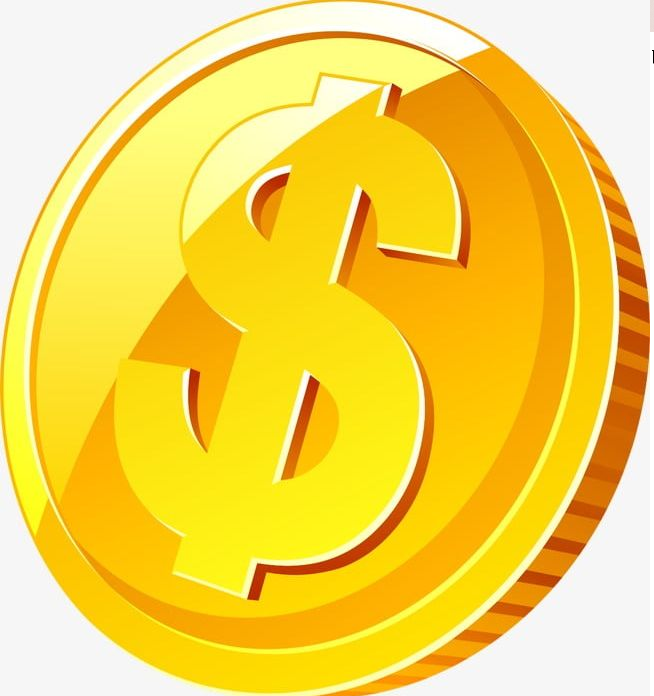 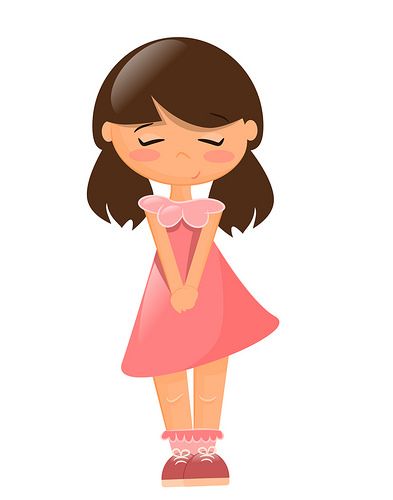 They’re giraffes.
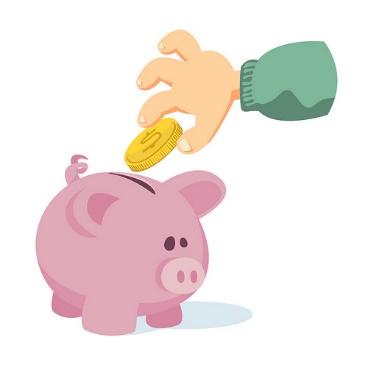 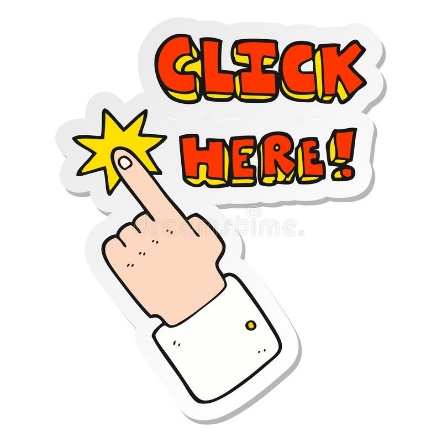 Why do you like giraffes?
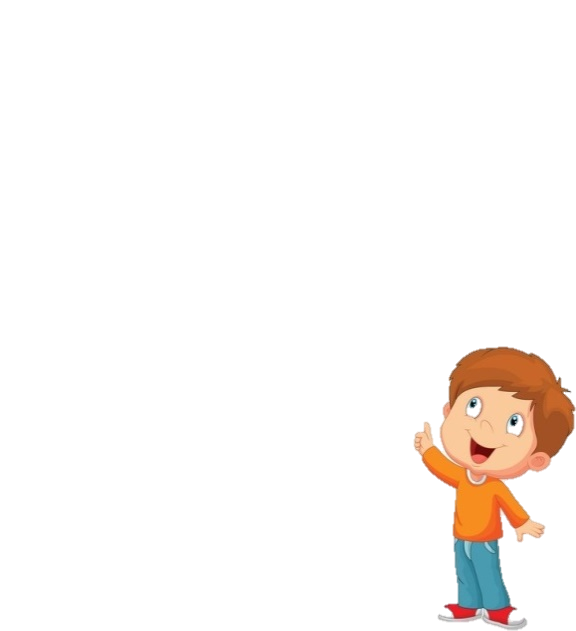 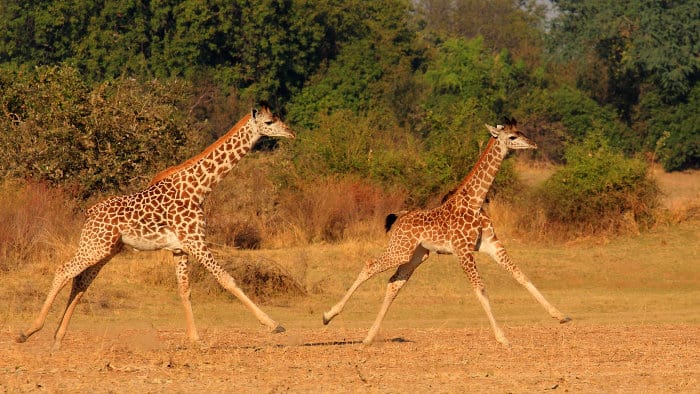 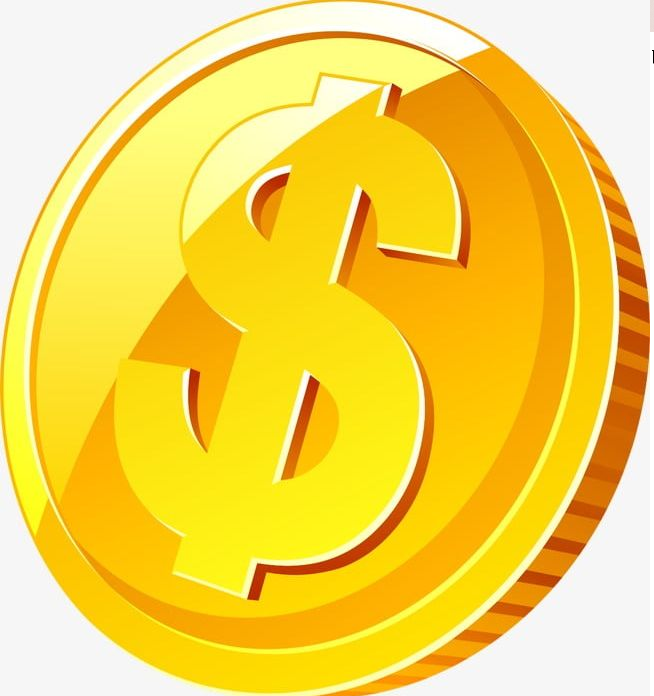 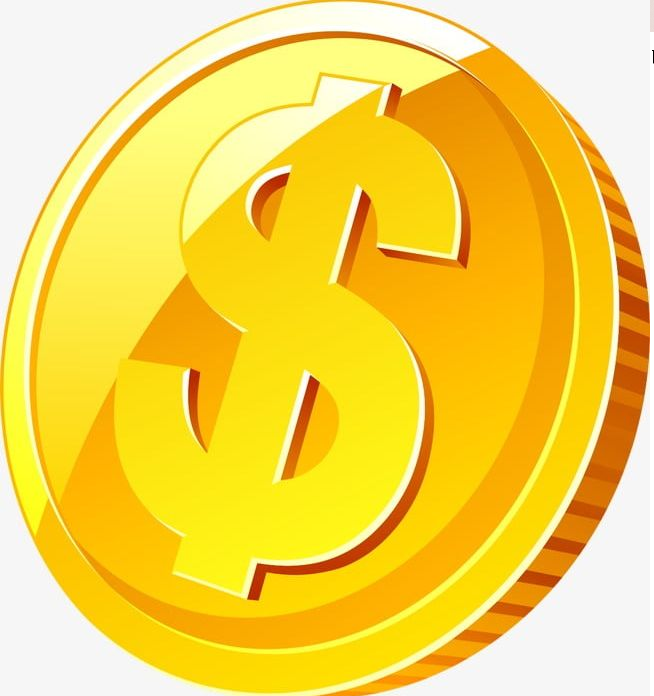 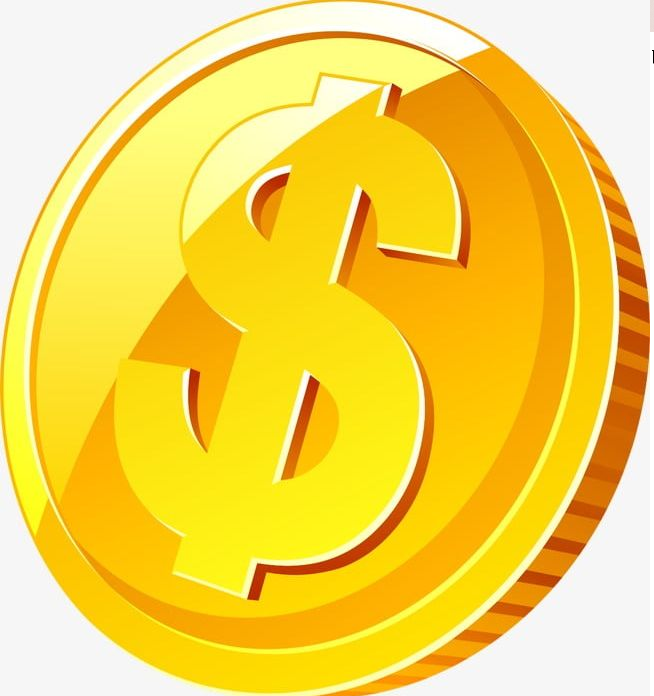 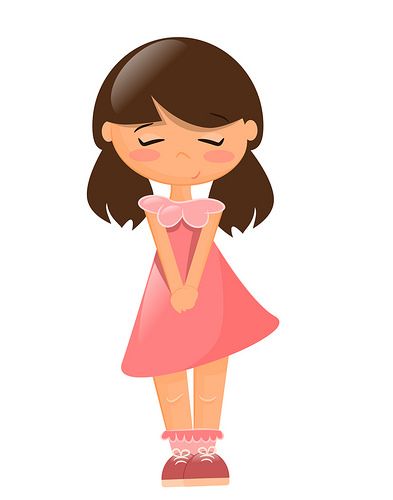 Because they run quickly.
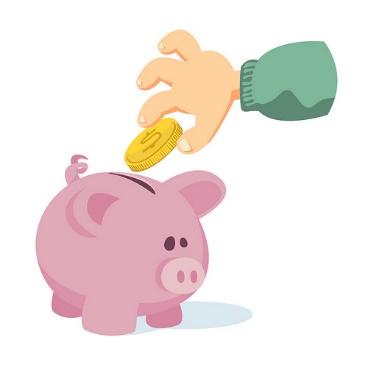 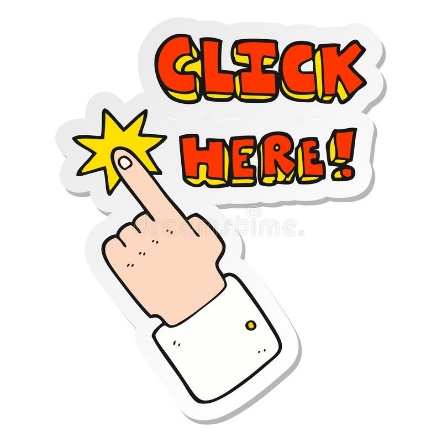 What are these animals?
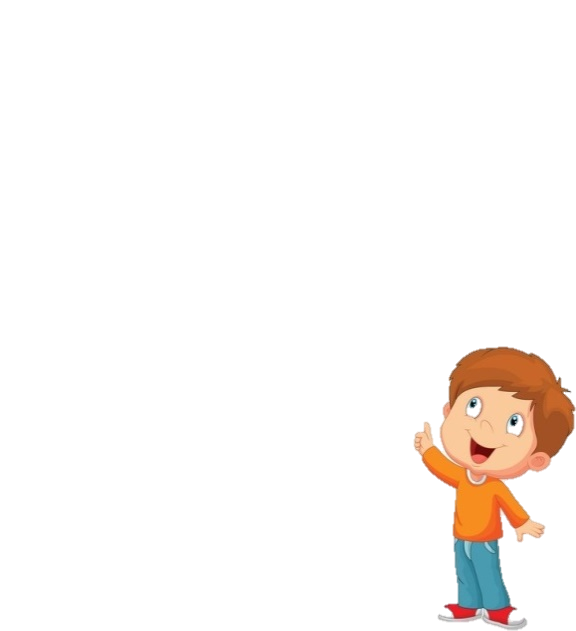 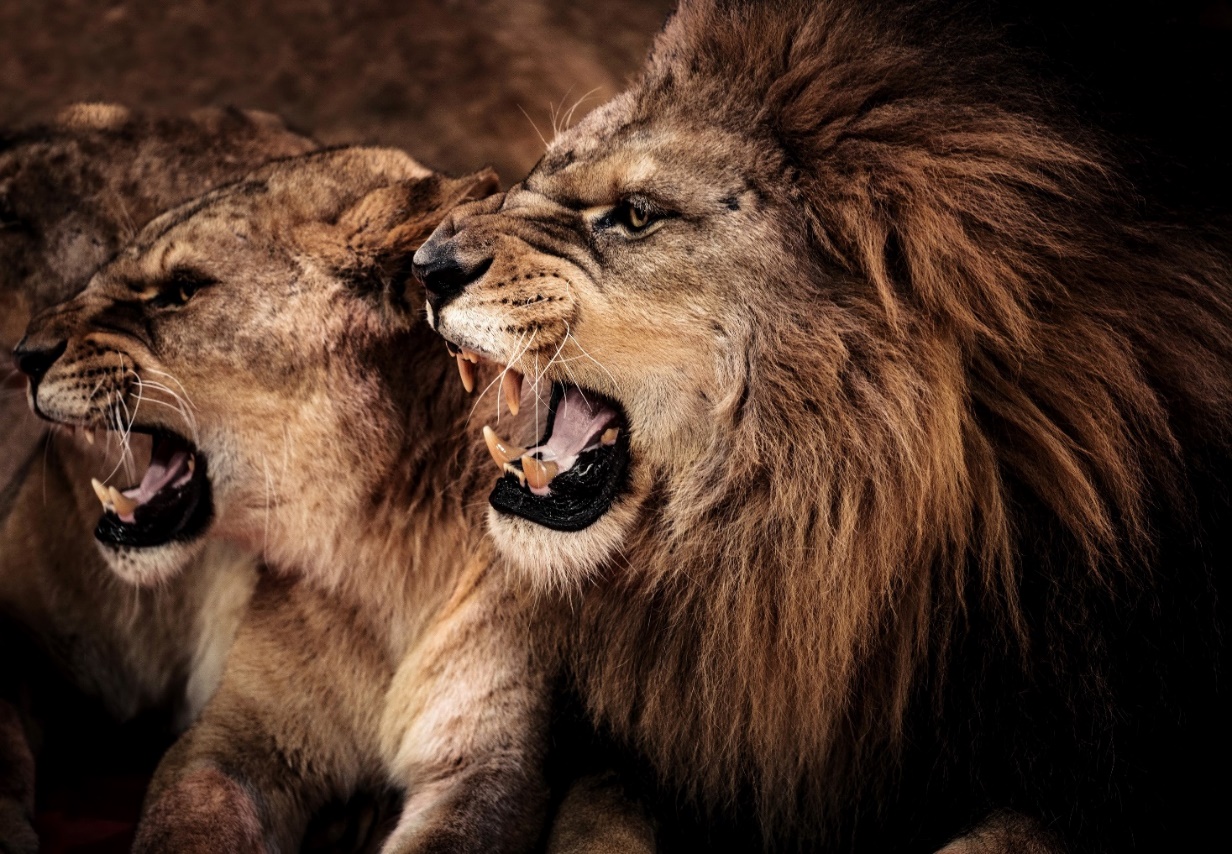 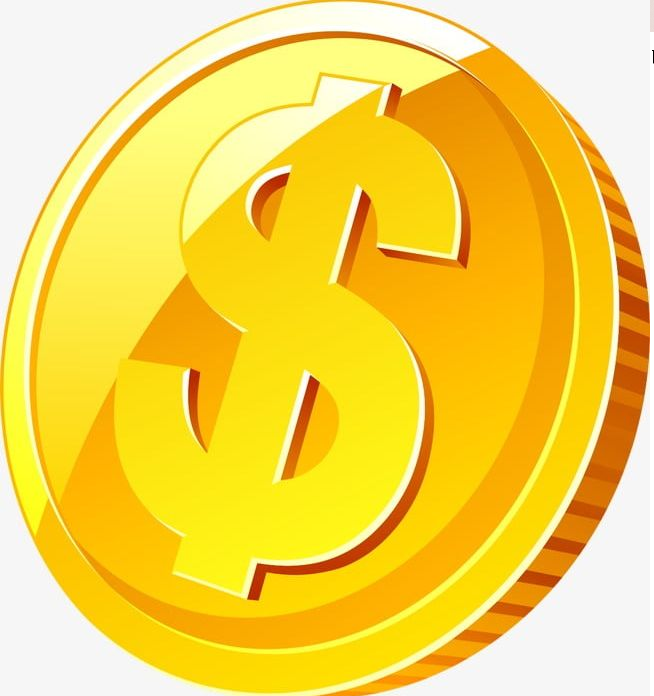 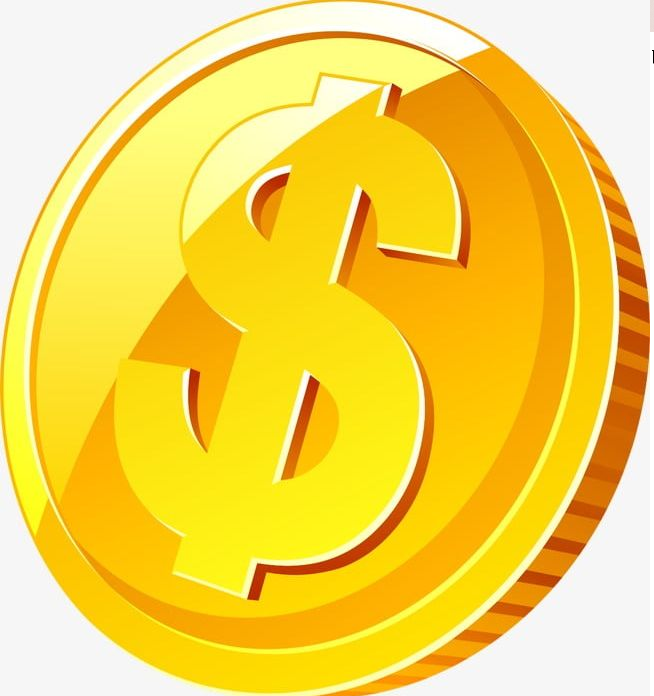 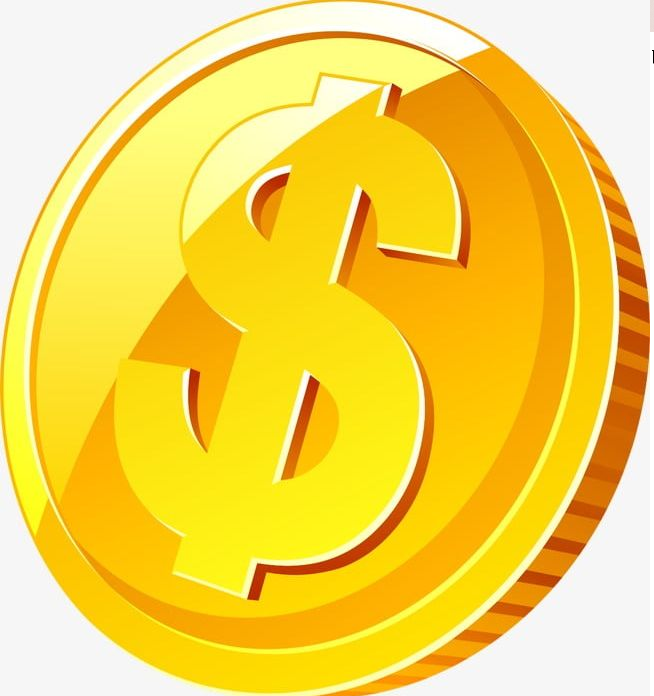 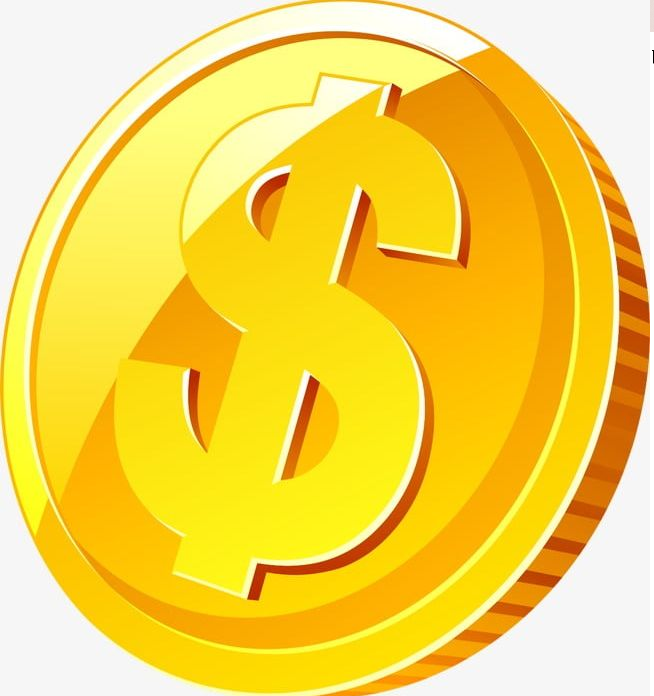 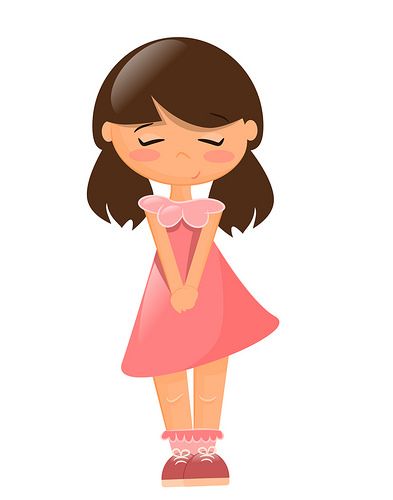 They’re lions.
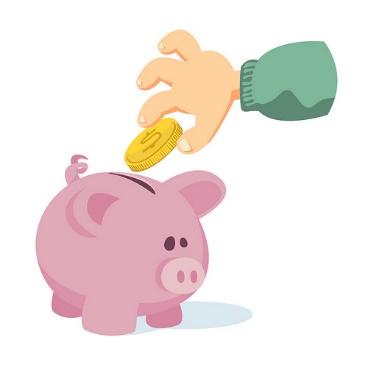 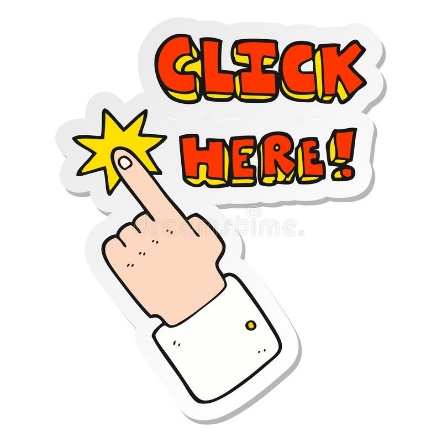 Why do you like lions?
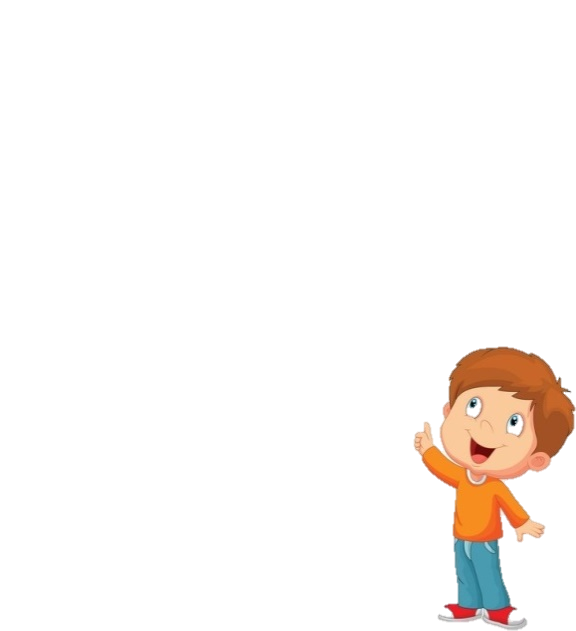 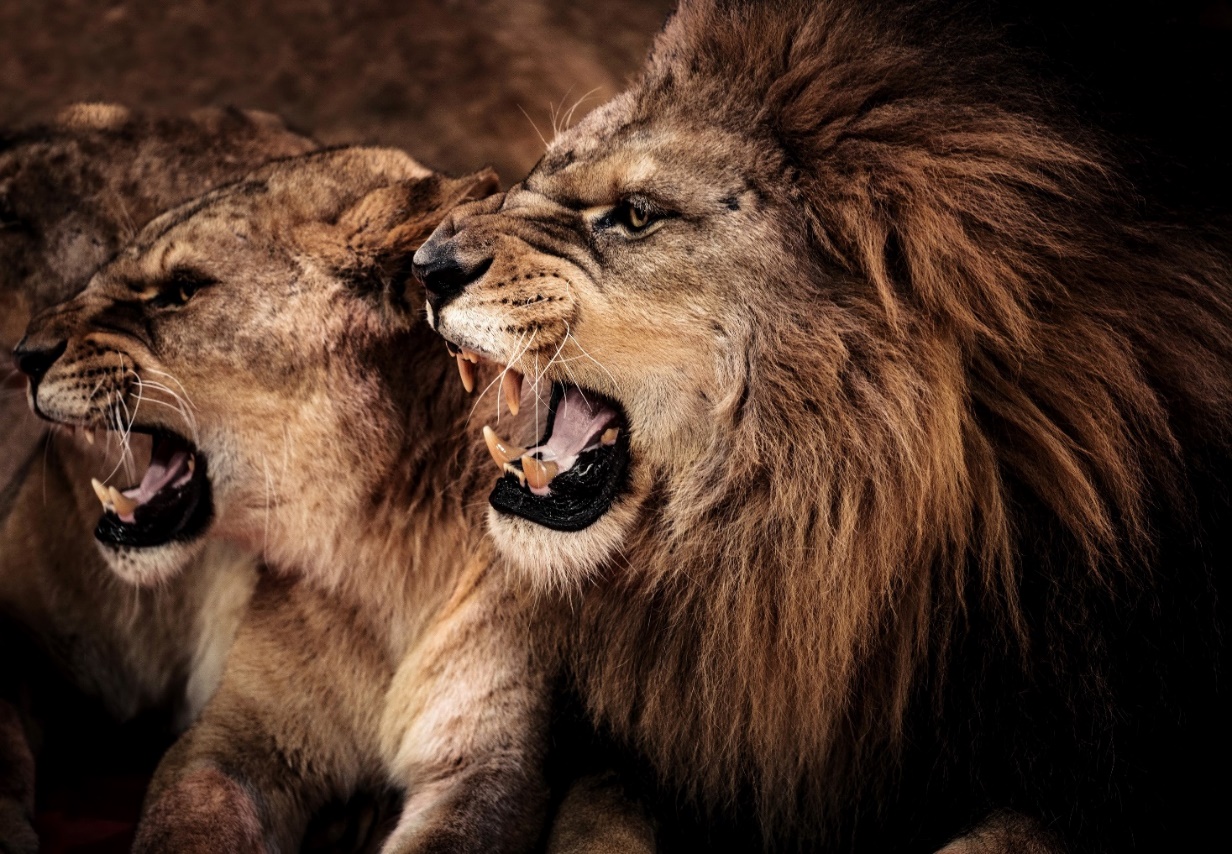 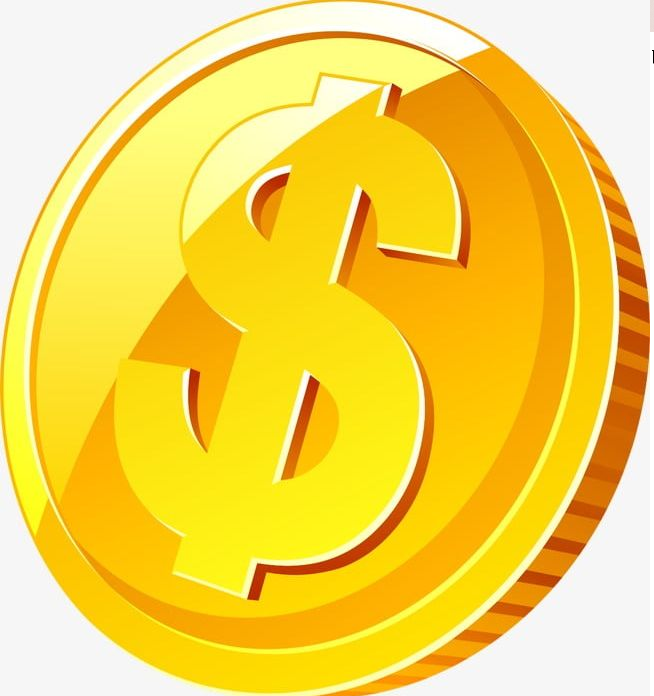 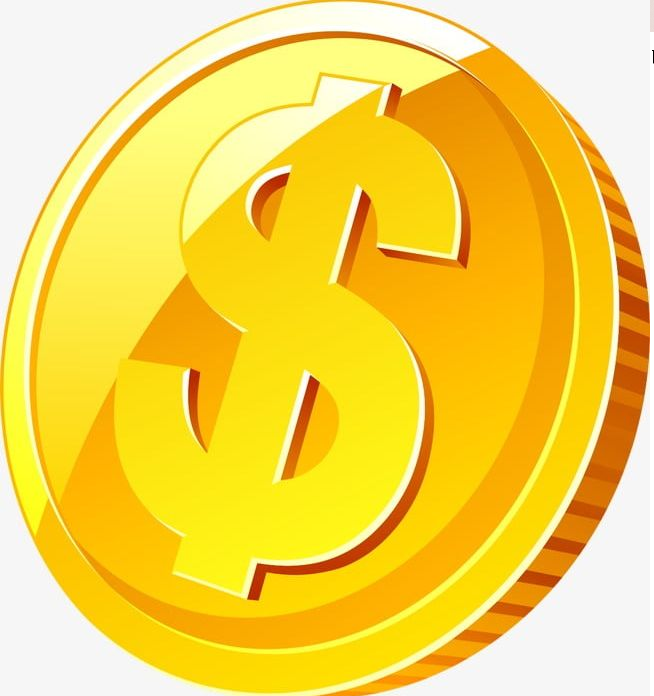 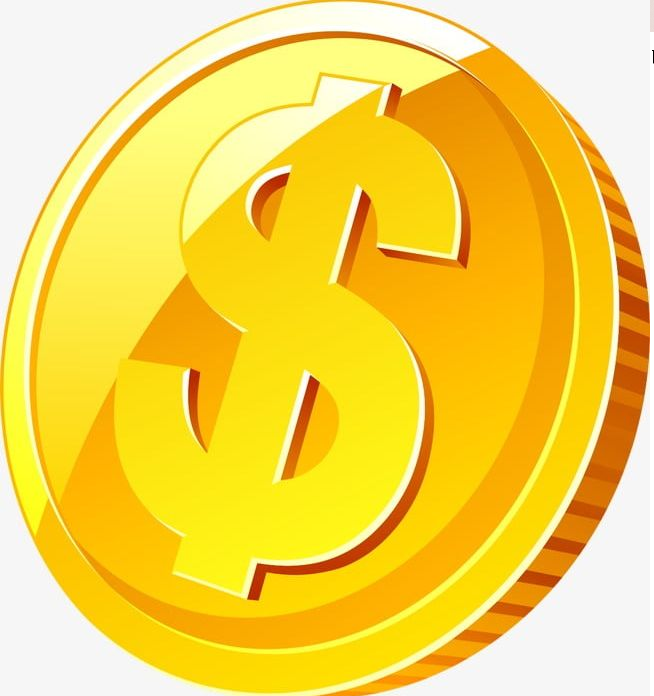 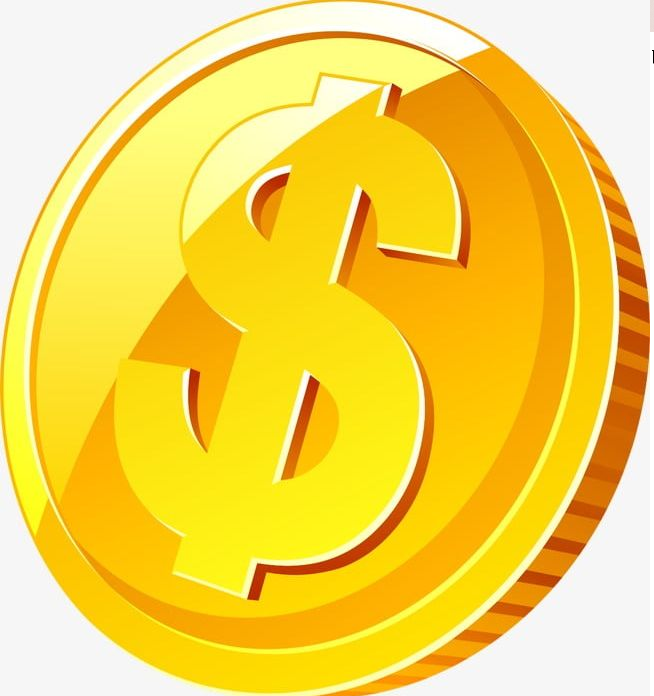 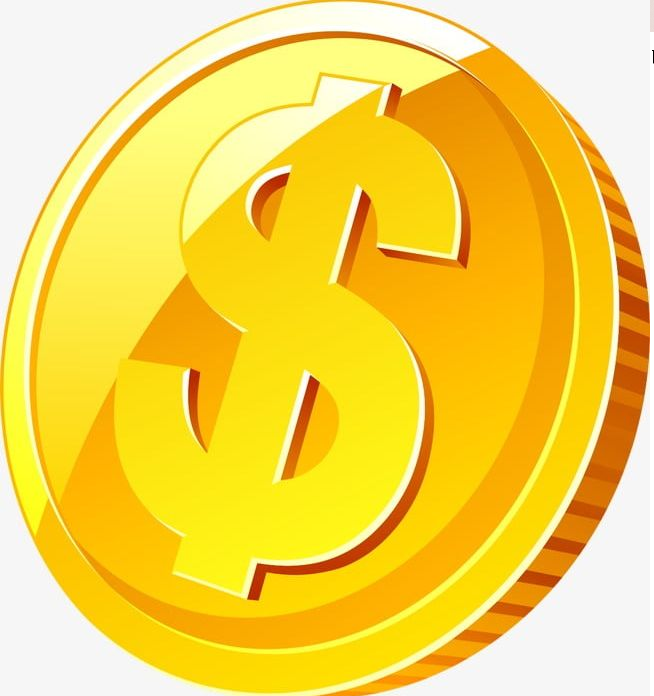 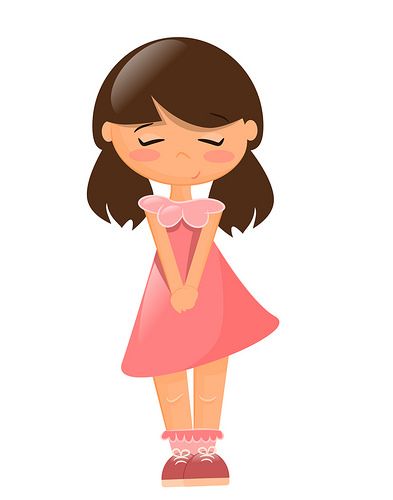 Because they roar loudly.
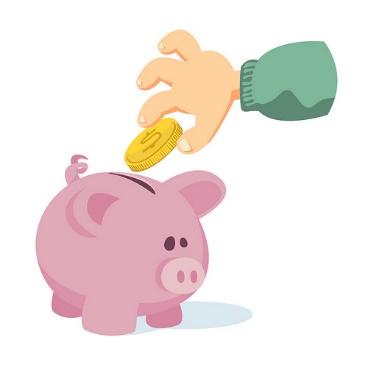 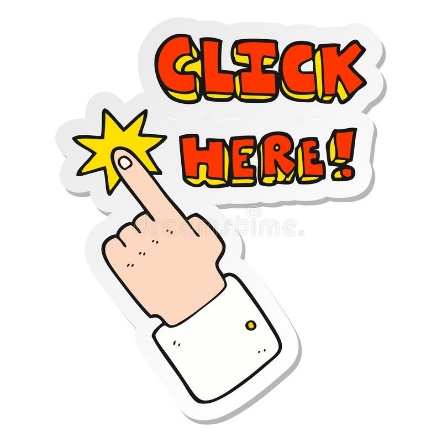 What are these animals?
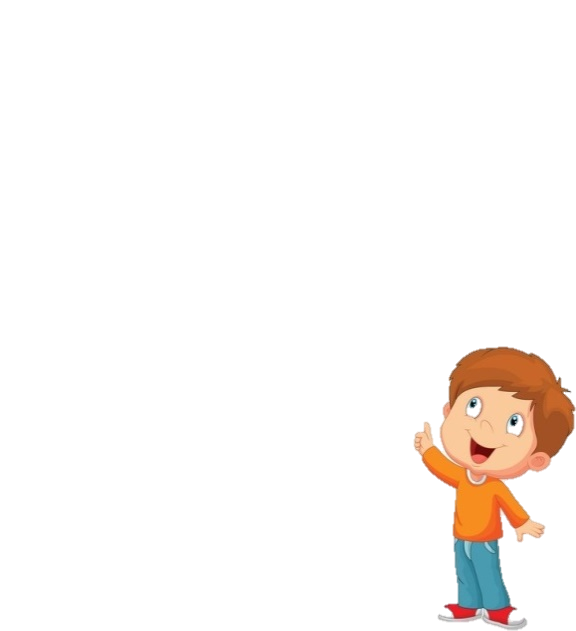 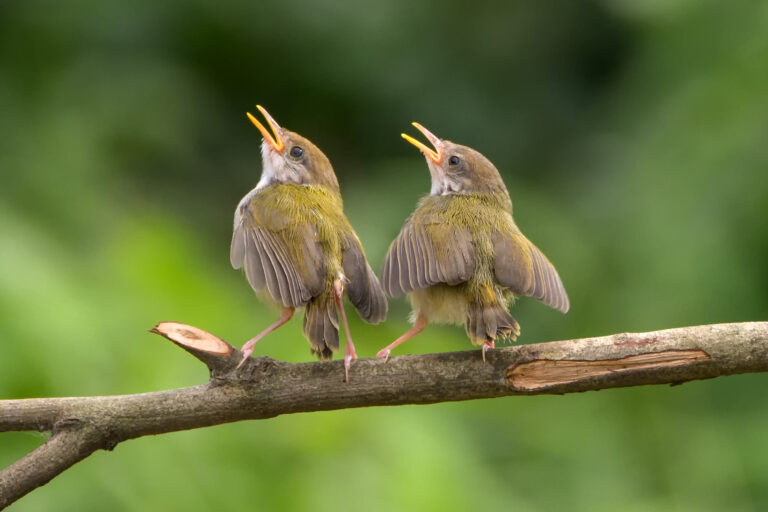 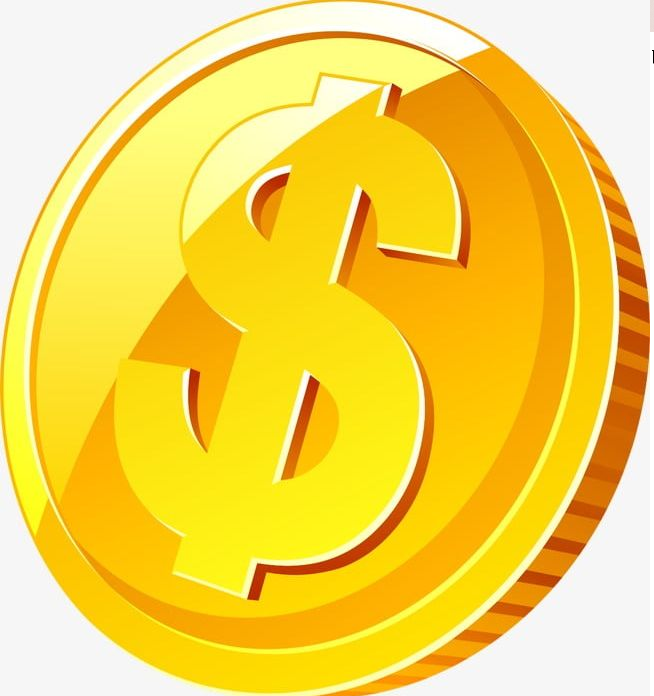 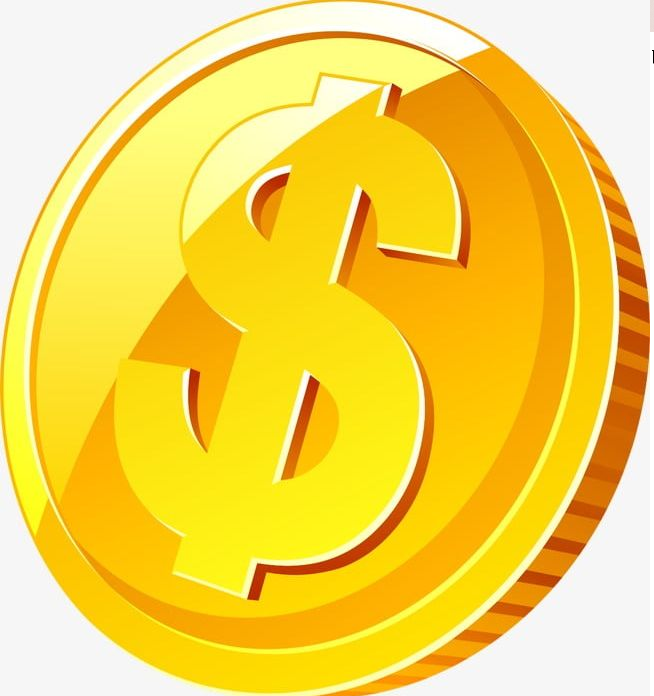 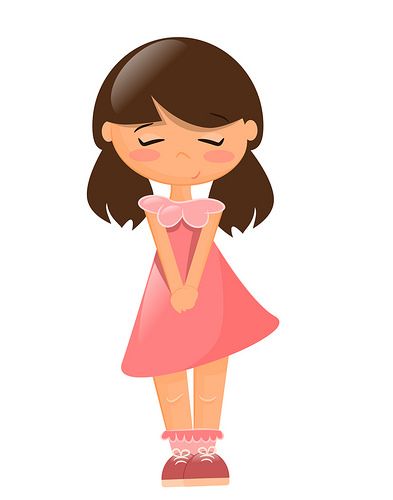 They’re birds.
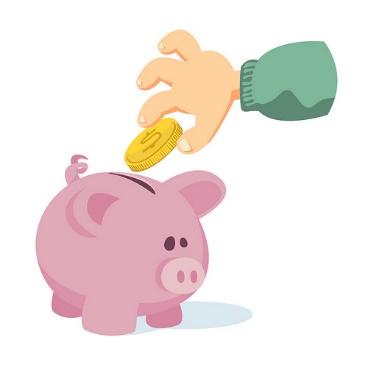 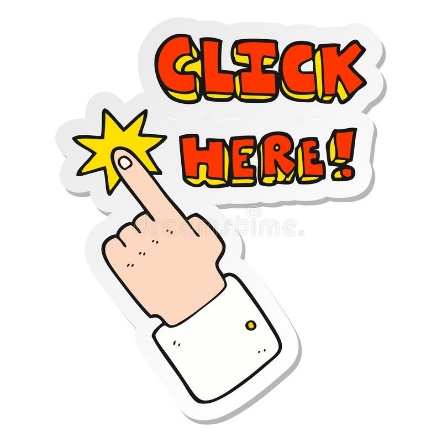 Why do you like birds?
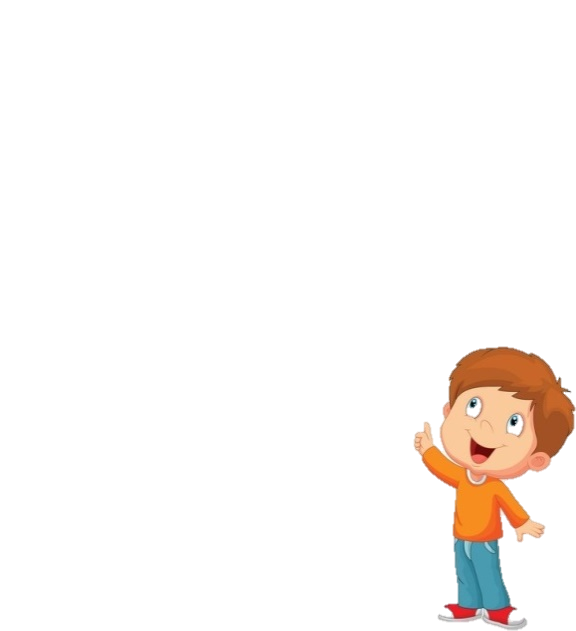 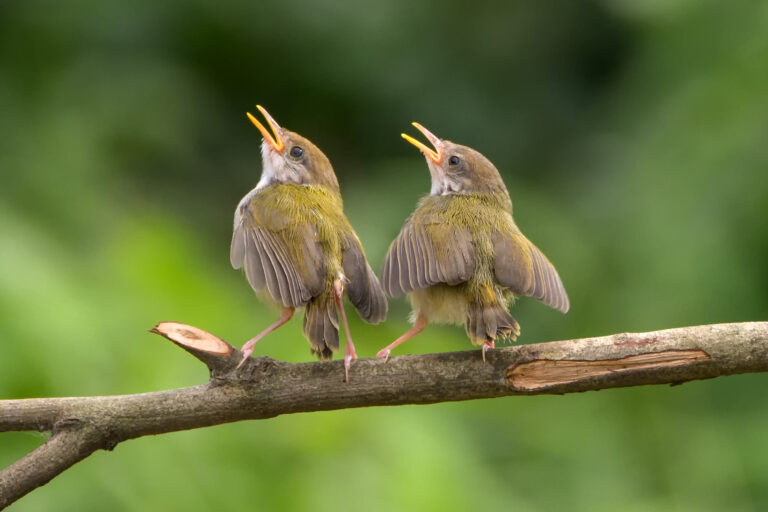 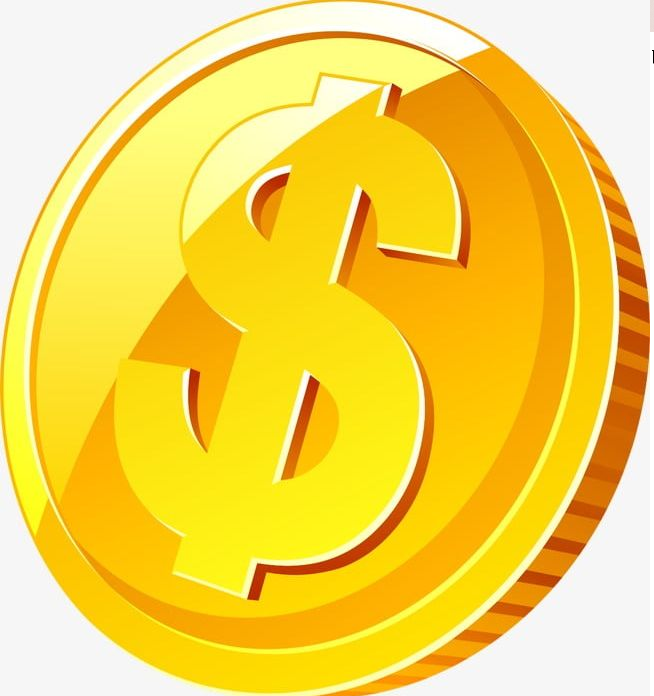 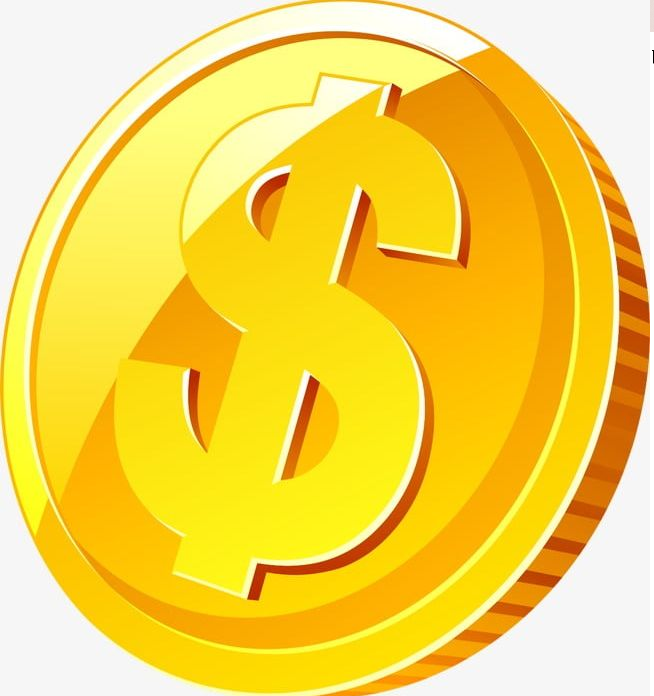 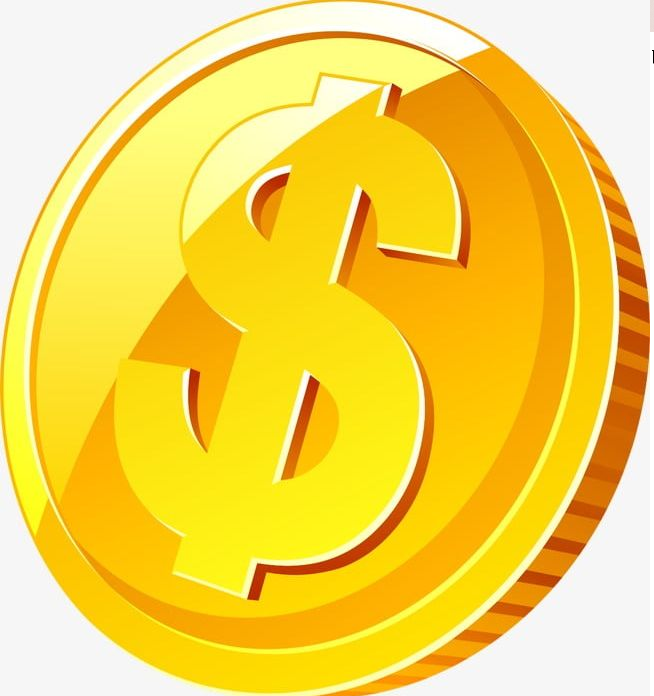 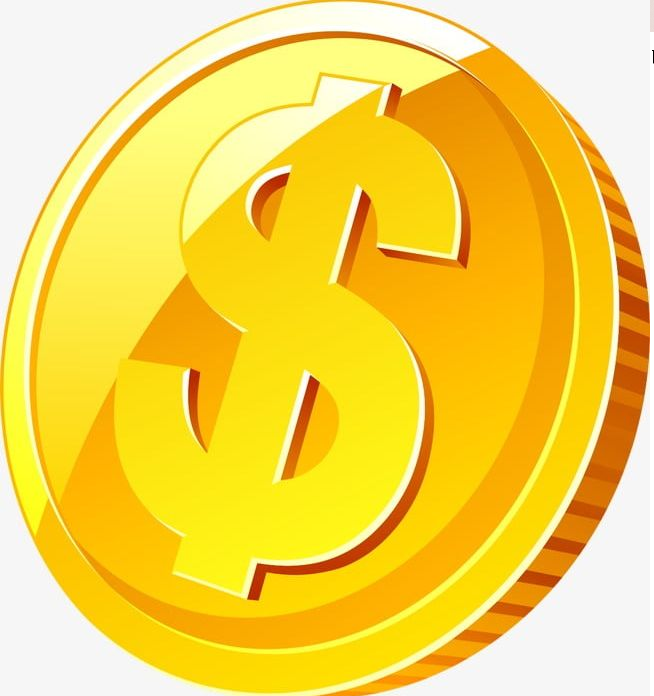 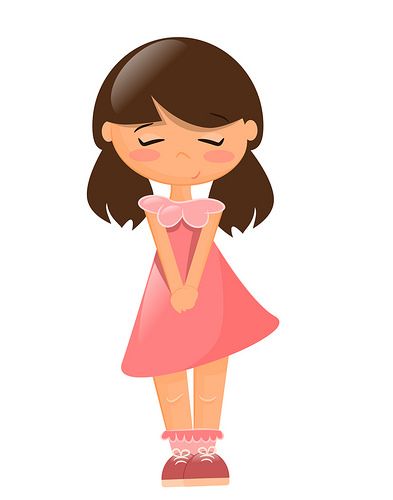 Because they sing merrily.
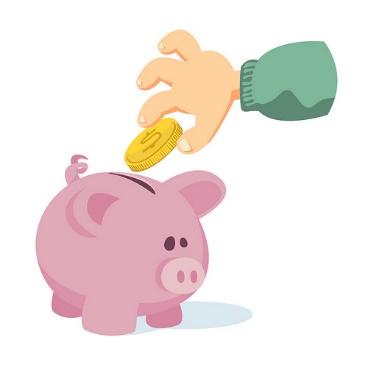 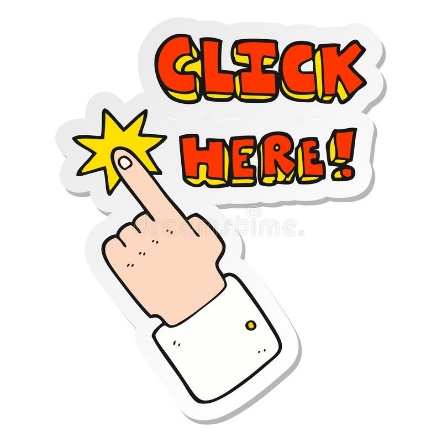